White Rabbit Applications
John Gill, Dimitris Lampridis, Maciej Lipinski

CERN BE-CO
Hardware and Timing Section

BE Seminar
22 November 2019
Outline
WR in a nutshell
BTrain over WR (Maciej)
WR Trigger Distribution (Dimitris)
RF Signal Distribution over WR (John)
Q&A
2
Outline
WR in a nutshell
BTrain over WR (Maciej)
WR Trigger Distribution (Dimitris)
RF Signal Distribution over WR (John)
Q&A
2
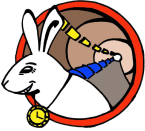 White Rabbit in a nutshell
CERN and GSI initiative for control & timing
3
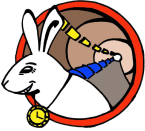 White Rabbit in a nutshell
CERN and GSI initiative for control & timing
Based on well-established standards
Ethernet (IEEE 802.3)
Bridged Local Area Network (IEEE 802.1Q)
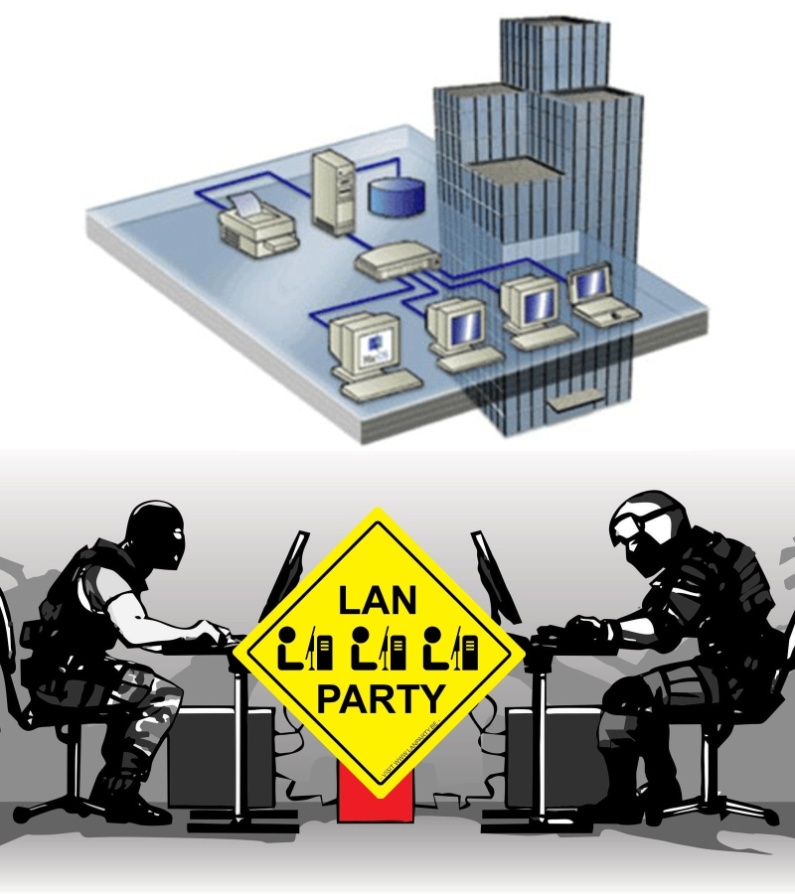 3
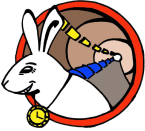 White Rabbit in a nutshell
CERN and GSI initiative for control & timing
Based on well-established standards
Ethernet (IEEE 802.3)
Bridged Local Area Network (IEEE 802.1Q)
Precision Time Protocol (IEEE 1588)
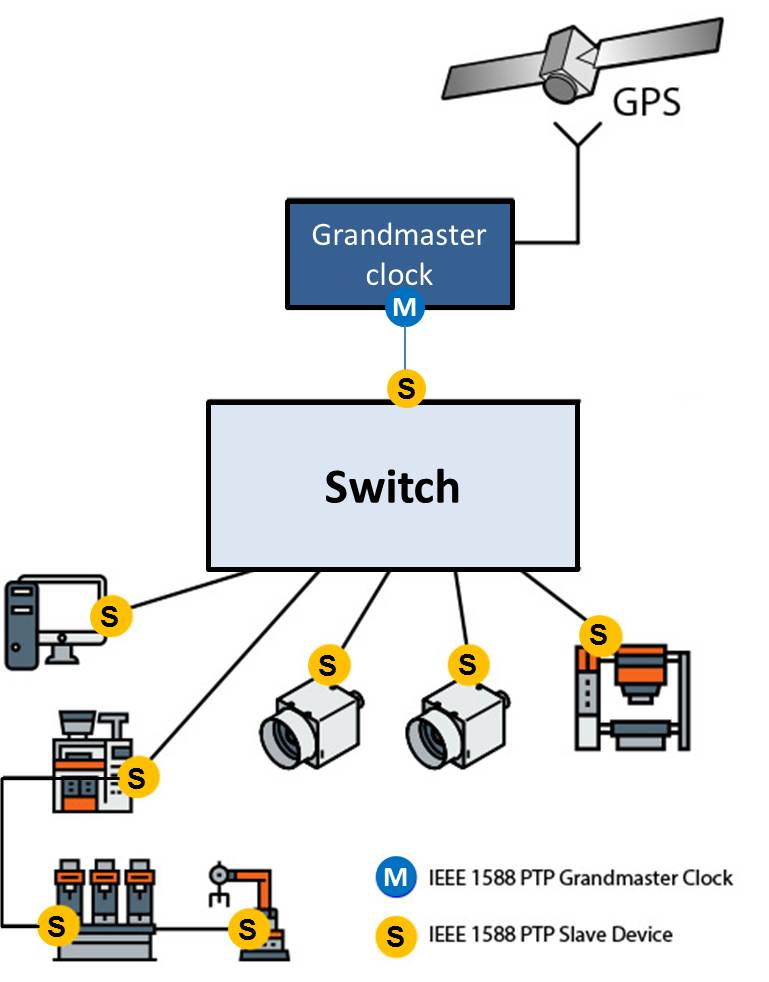 3
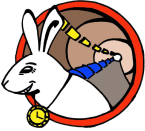 White Rabbit in a nutshell
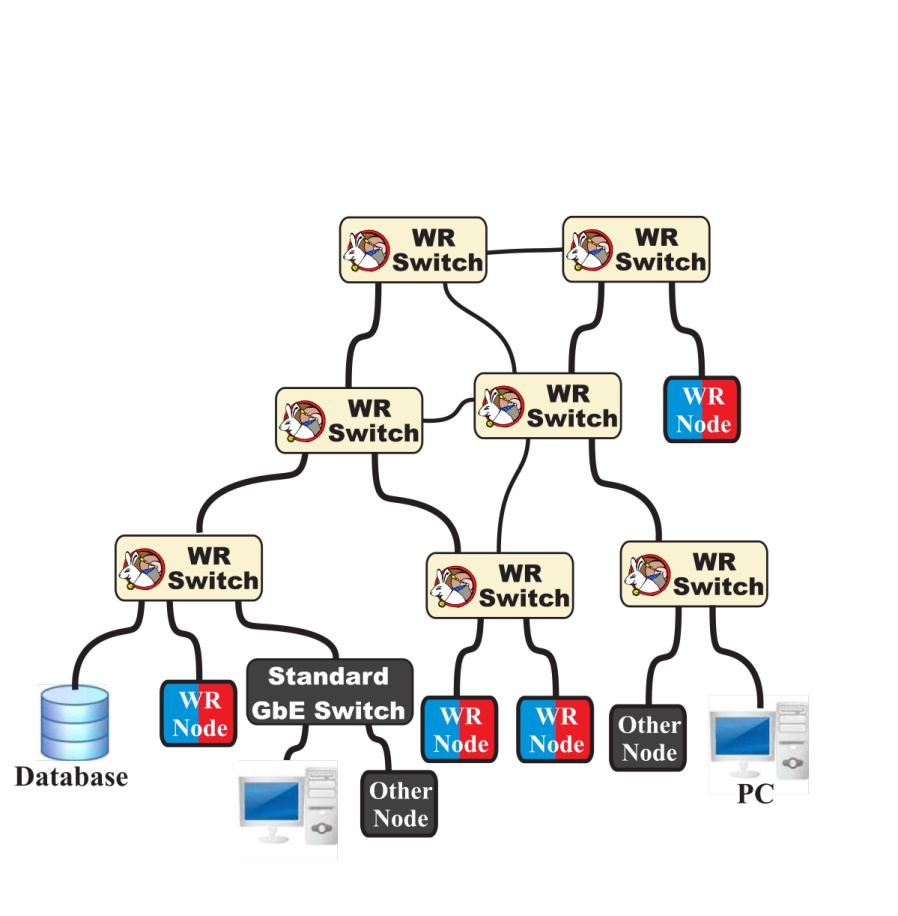 CERN and GSI initiative for control & timing
Based on well-established standards
Ethernet (IEEE 802.3)
Bridged Local Area Network (IEEE 802.1Q)
Precision Time Protocol (IEEE 1588)
3
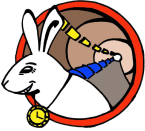 White Rabbit in a nutshell
CERN and GSI initiative for control & timing
Based on well-established standards
Ethernet (IEEE 802.3)
Bridged Local Area Network (IEEE 802.1Q)
Precision Time Protocol (IEEE 1588)
Extends standards to provide
Sub-ns synchronisation (included in IEEE 1588)
Deterministic data transfer
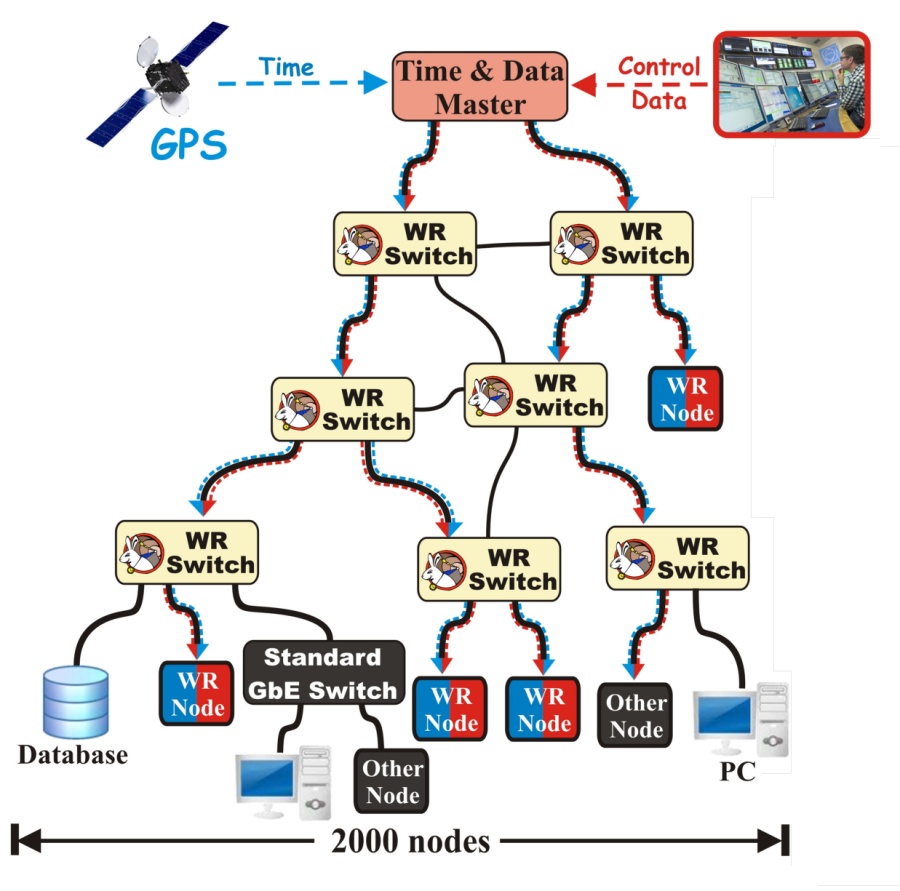 3
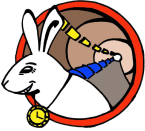 White Rabbit in a nutshell
CERN and GSI initiative for control & timing
Based on well-established standards
Ethernet (IEEE 802.3)
Bridged Local Area Network (IEEE 802.1Q)
Precision Time Protocol (IEEE 1588)
Extends standards to provide
Sub-ns synchronisation (included in IEEE 1588)
Deterministic data transfer
Initial specs: links ≤10 km & ≤2000 nodes
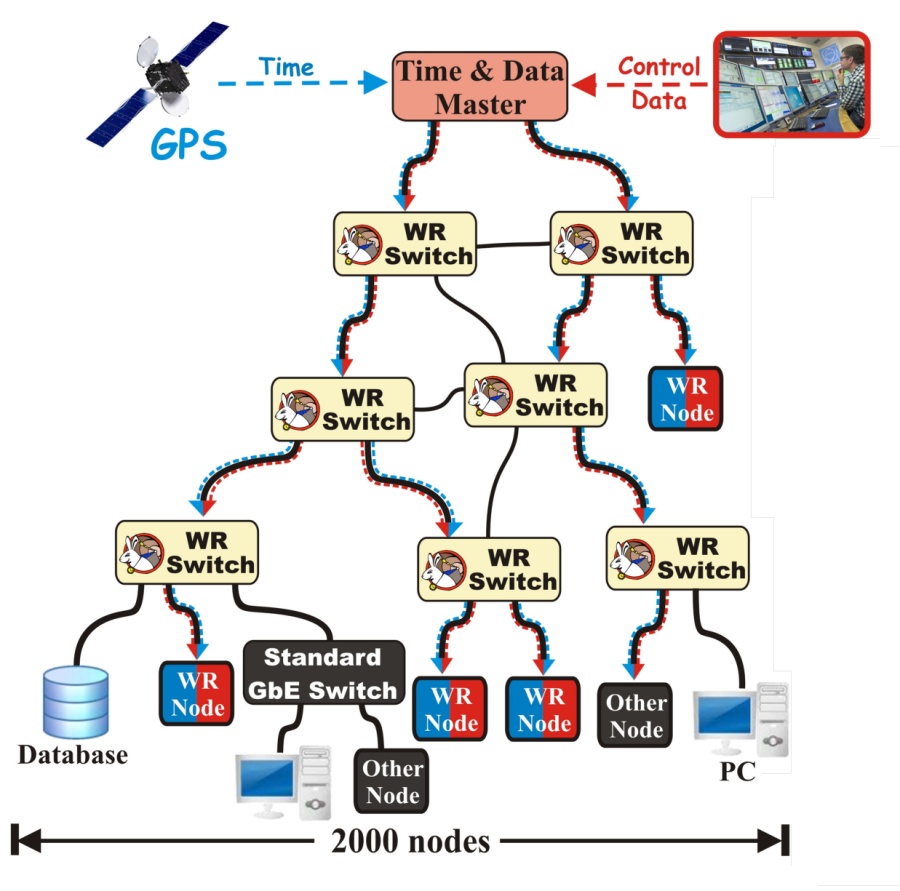 3
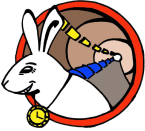 White Rabbit in a nutshell
CERN and GSI initiative for control & timing
Based on well-established standards
Ethernet (IEEE 802.3)
Bridged Local Area Network (IEEE 802.1Q)
Precision Time Protocol (IEEE 1588)
Extends standards to provide
Sub-ns synchronisation (included in IEEE 1588)
Deterministic data transfer
Initial specs: links ≤10 km & ≤2000 nodes
Open Source and commercially available
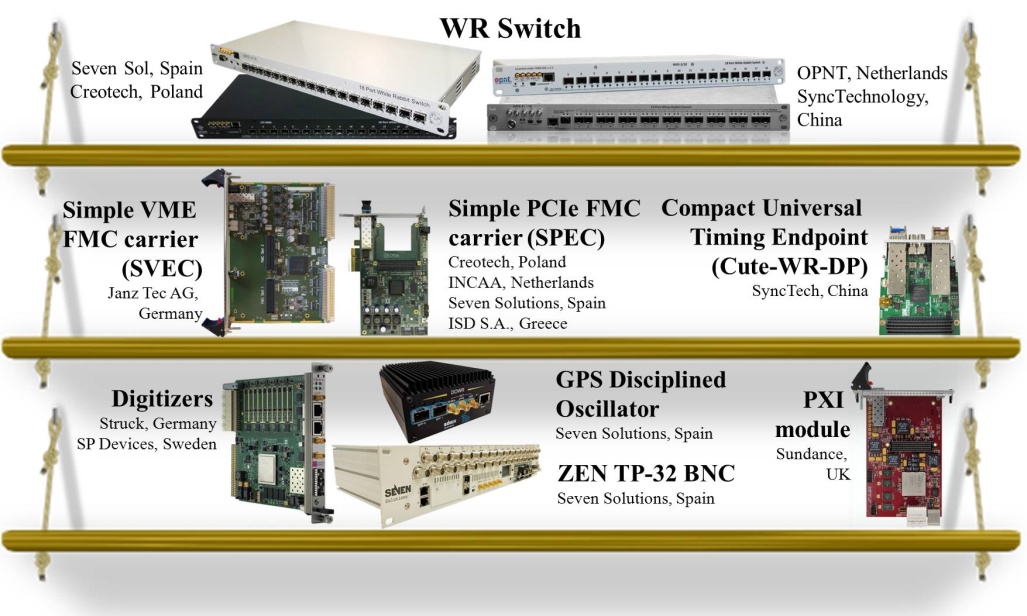 3
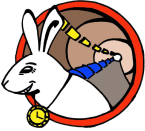 White Rabbit in a nutshell
CERN and GSI initiative for control & timing
Based on well-established standards
Ethernet (IEEE 802.3)
Bridged Local Area Network (IEEE 802.1Q)
Precision Time Protocol (IEEE 1588)
Extends standards to provide
Sub-ns synchronisation (included in IEEE 1588)
Deterministic data transfer
Initial specs: links ≤10 km & ≤2000 nodes
Open Source and commercially available
Many applications worldwide
CERN & GSI
Accelerator Facilities
National Time Labs
(NL, FI, FR, US, UK, IT)
German Stock Exchange
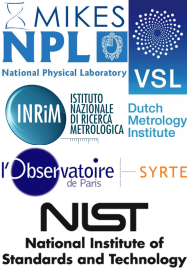 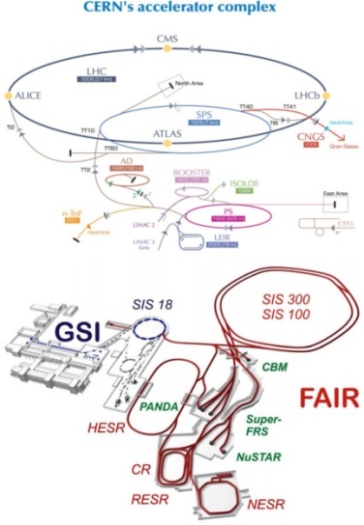 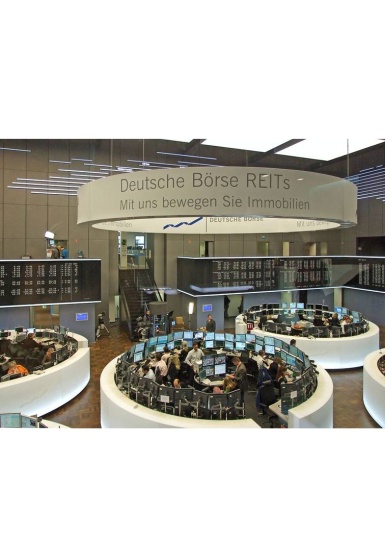 Large High Altitude Air 
Shower Observatory
European Space Agency
for Galileo
Cubic Kilometre 
Neutrino Telescope
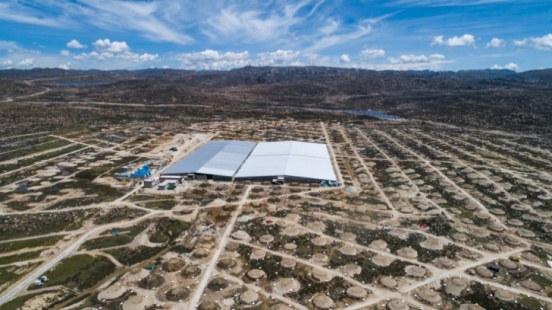 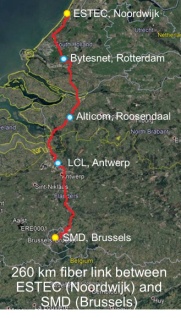 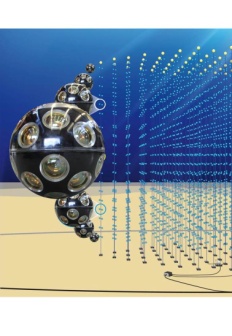 Telecommunication forHigh Accuracy Time Dissemination
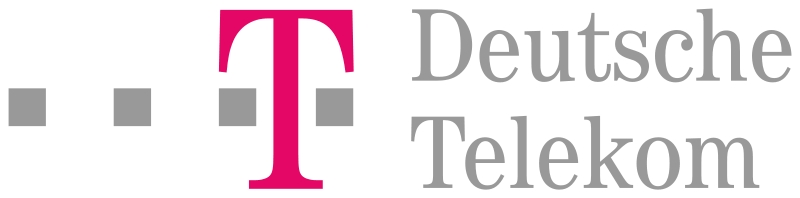 http://www.ohwr.org/projects/white-rabbit/wiki/WRUsers
3
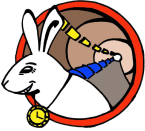 White Rabbit in a nutshell
CERN and GSI initiative for control & timing
Based on well-established standards
Ethernet (IEEE 802.3)
Bridged Local Area Network (IEEE 802.1Q)
Precision Time Protocol (IEEE 1588)
Extends standards to provide
Sub-ns synchronisation (included in IEEE 1588)
Deterministic data transfer
Initial specs: links ≤10 km & ≤2000 nodes
Open Source and commercially available
Many applications worldwide
More in “Introduction to WR Technologies”https://indico.cern.ch/event/862562/
CERN & GSI
Accelerator Facilities
National Time Labs
(NL, FI, FR, US, UK, IT)
German Stock Exchange
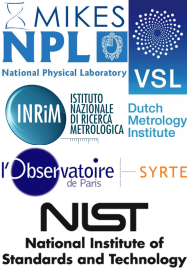 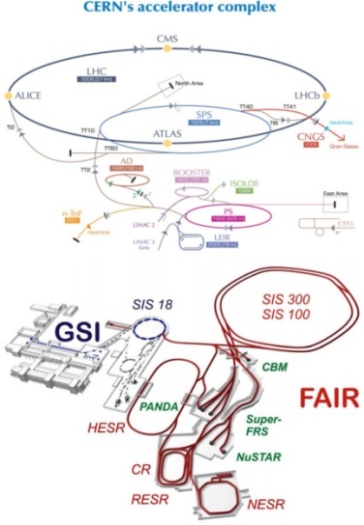 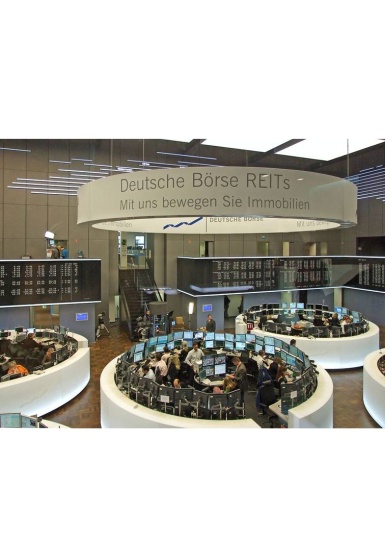 Large High Altitude Air 
Shower Observatory
European Space Agency
for Galileo
Cubic Kilometre 
Neutrino Telescope
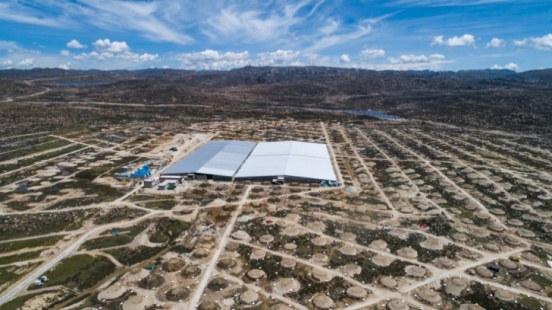 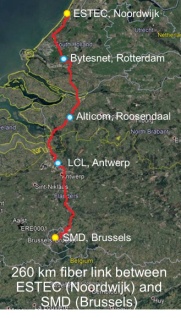 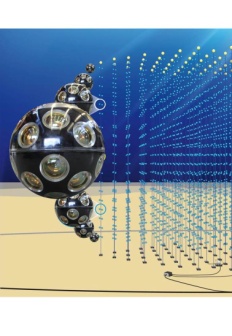 Telecommunication forHigh Accuracy Time Dissemination
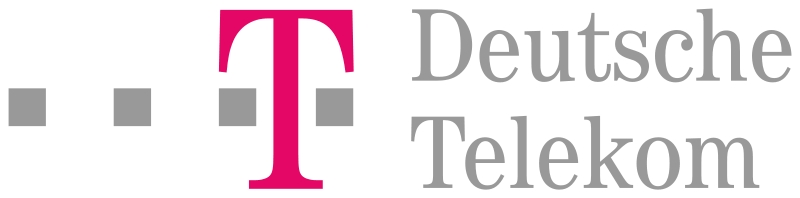 http://www.ohwr.org/projects/white-rabbit/wiki/WRUsers
3
Outline
WR in a nutshell
BTrain over WR (Maciej)
WR Trigger Distribution (Dimitris)
RF Signal Distribution over WR (John)
Q&A
Bending
magnet
Synchrotron operation
B (t)
Coordination required between:
f (t) – RF in accelerating cavities
B(t) – magnetic field in bending magnets
I(t) – current provided by power converters
Beam Instrumentation diagnostics
I(t)
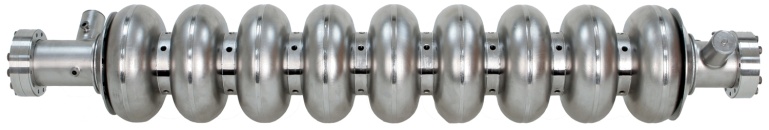 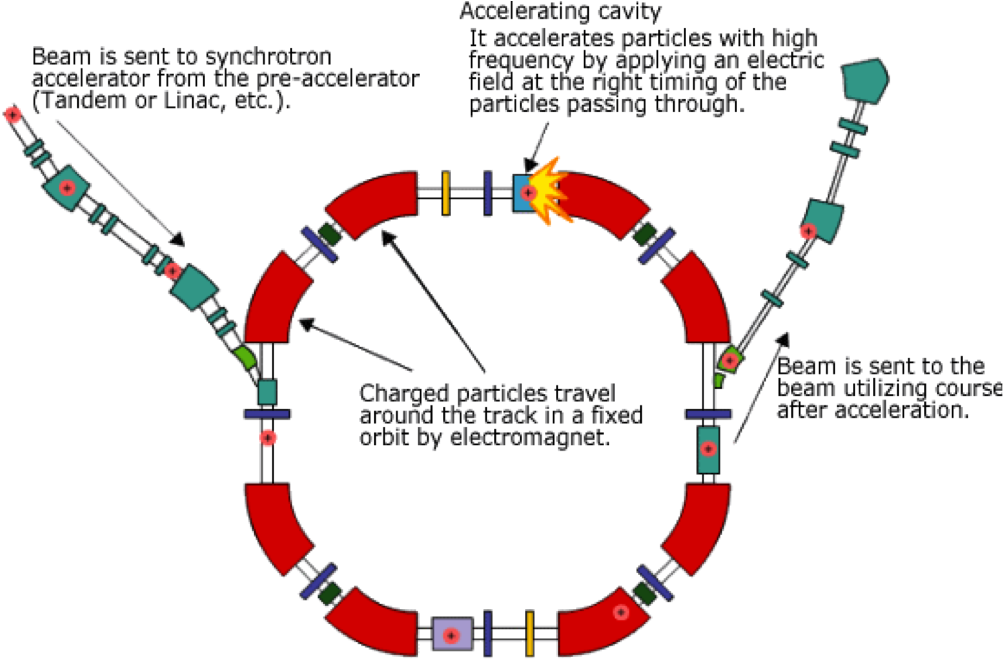 frev (t)
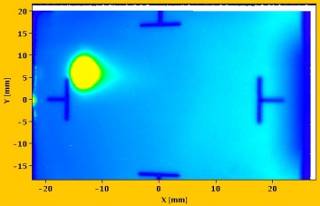 Power 
converter
Accelerating 
RF cavity
Beam Inst. 
Diagnostics
4
V
Bending
magnet
Synchrotron operation
B (t)
Coordination required between:
f (t) – RF in accelerating cavities
B(t) – magnetic field in bending magnets
I(t) – current provided by power converters
Beam Instrumentation diagnostics

Coordination provided by 
the BTrain system
I(t)
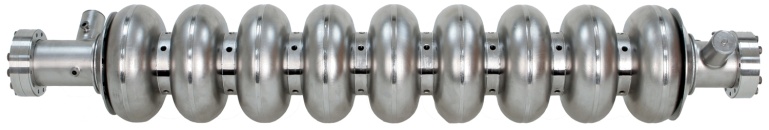 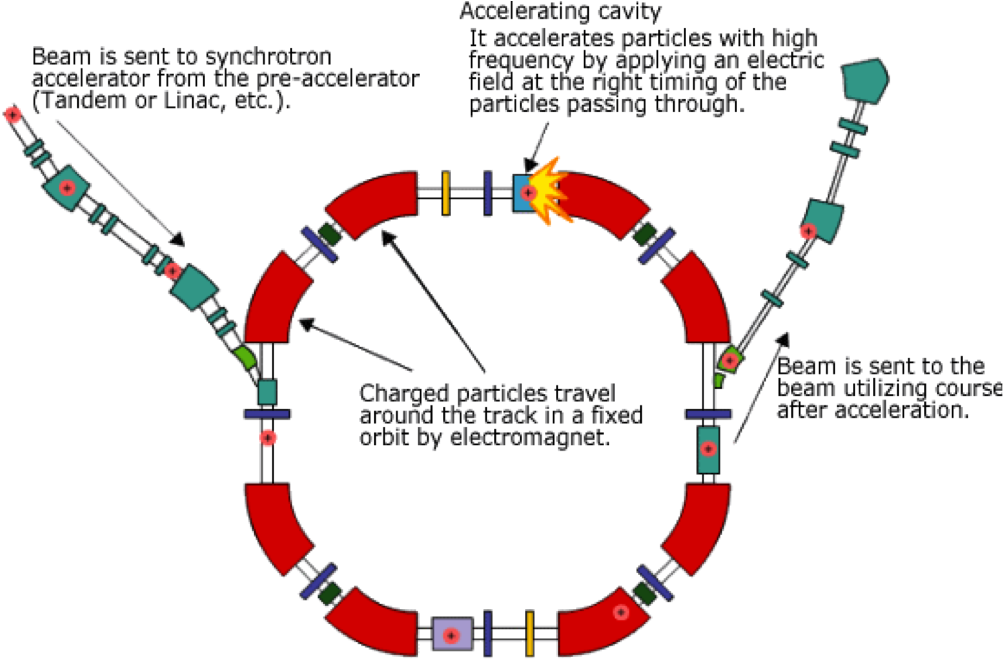 frev (t)
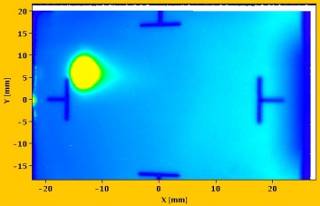 Power 
converter
Accelerating 
RF cavity
Beam Inst. 
Diagnostics
4
V
Bending
magnet
BTrain System
B (t)
I(t)
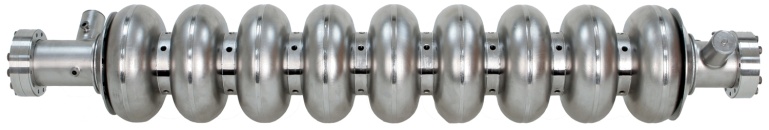 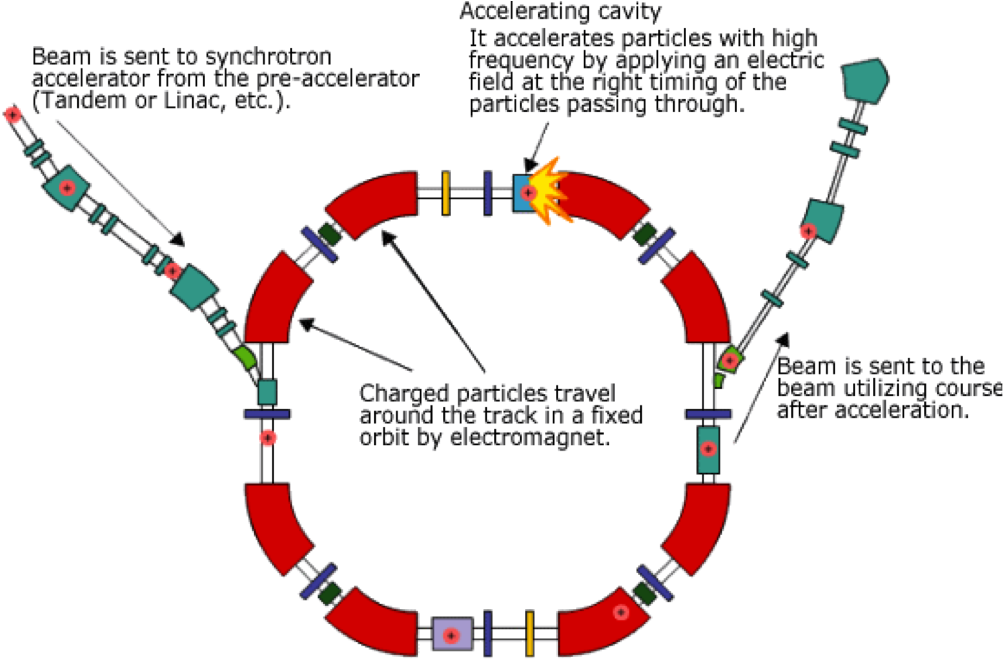 frev (t)
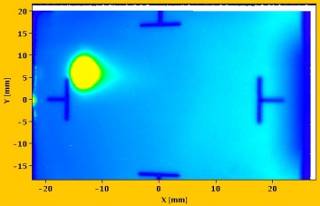 Power 
converter
Accelerating 
RF cavity
Beam Inst. 
Diagnostics
5
V
Bending
magnet
BTrain System
B (t)
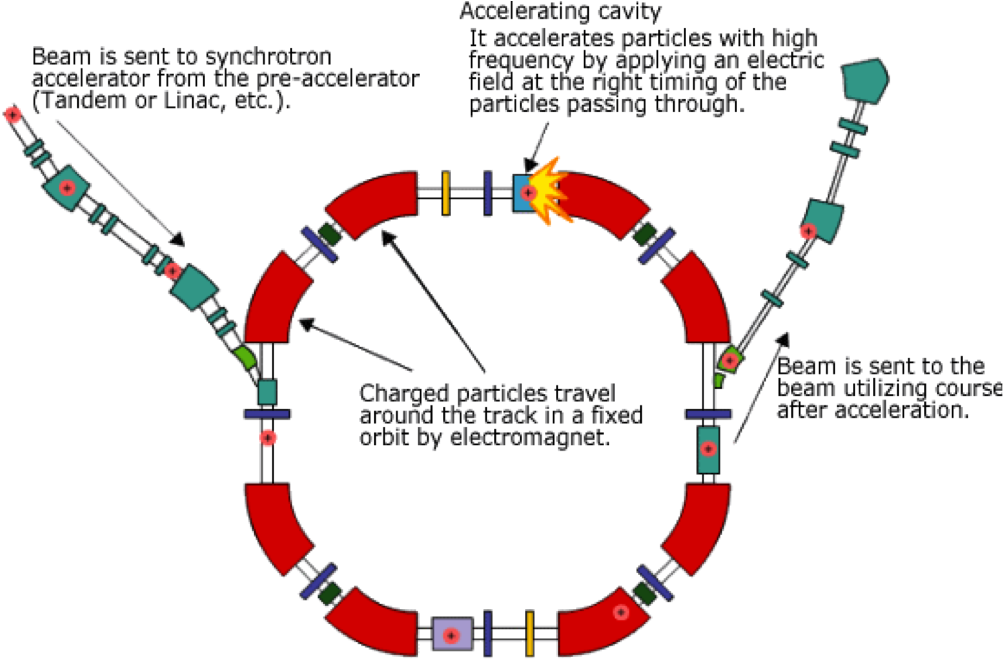 I(t)
B
B
B
frev (t)
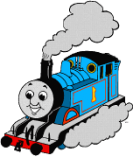 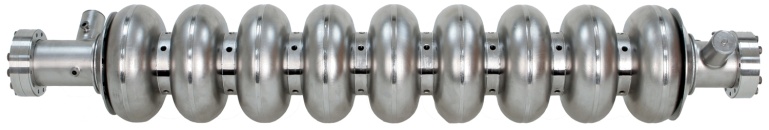 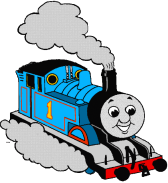 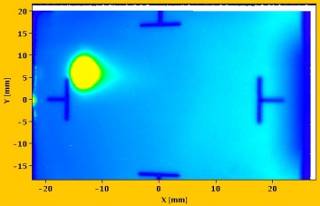 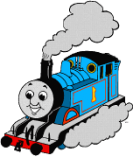 Power 
converter
Accelerating 
RF cavity
Beam Inst. 
Diagnostics
5
V
Bending
magnet
BTrain System
B (t)
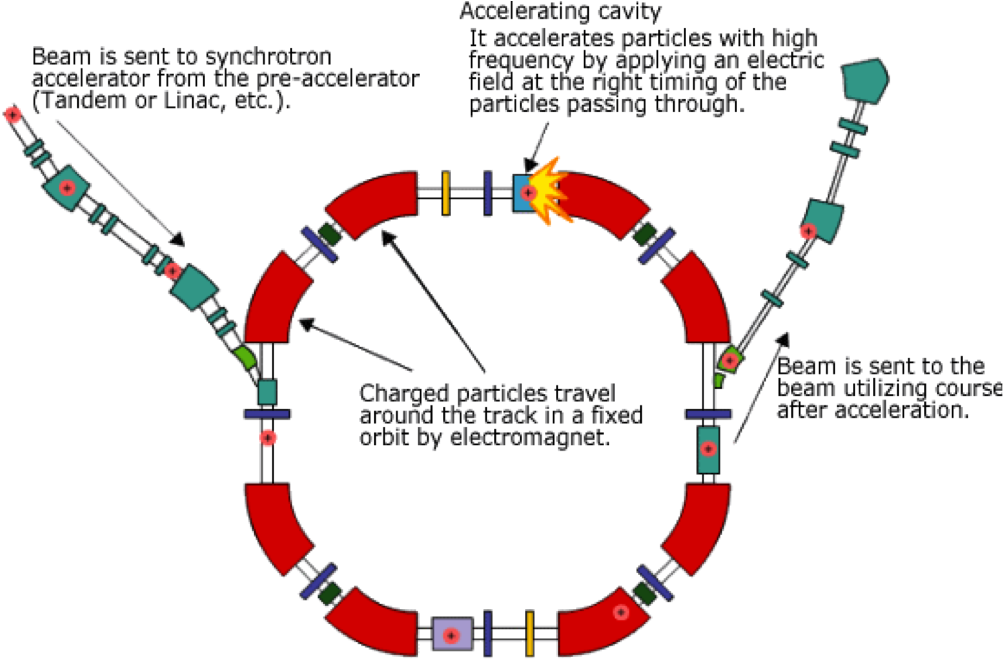 1us
24V
0.1 Gauss =
(max 500kHz)
I(t)
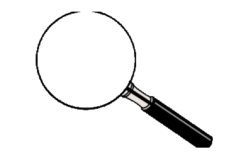 B
B
B
frev (t)
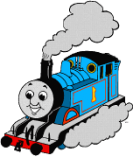 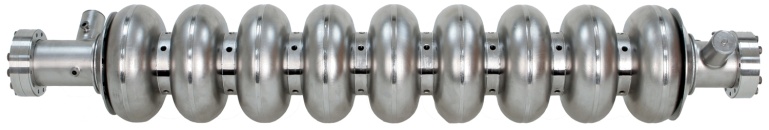 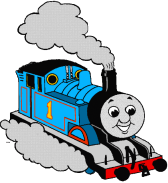 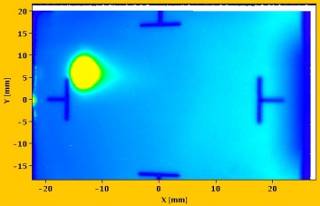 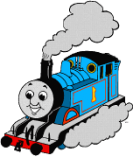 Power 
converter
Accelerating 
RF cavity
Beam Inst. 
Diagnostics
5
V
Bending
magnet
BTrain System
B (t)
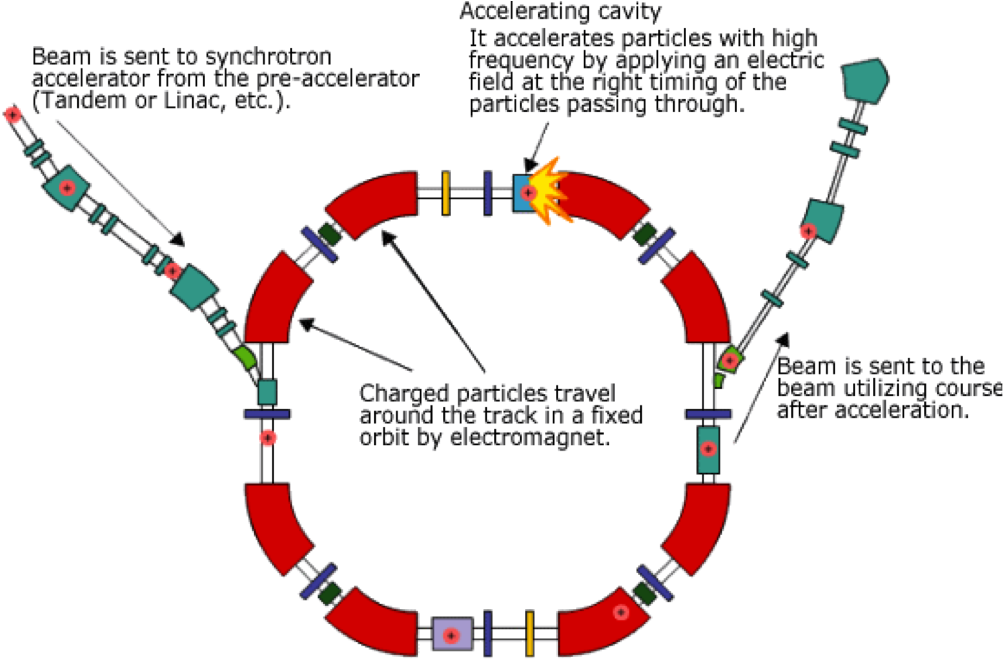 marker 2 (optional)
B(t)
Bflat top
coil measurementVcoil ~ Ḃ
I(t)
B
Peaking strip
marker 1
B
B
Bflat bottom
frev (t)
t1
t2
time
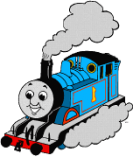 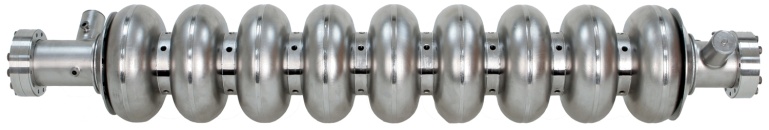 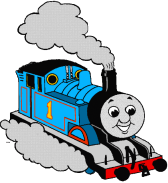 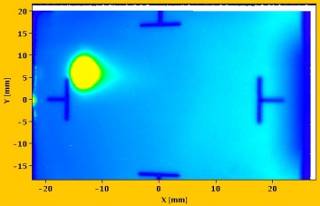 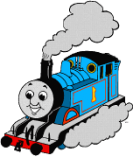 Power 
converter
Accelerating 
RF cavity
Beam Inst. 
Diagnostics
5
V
Bending
magnet
BTrain System
B (t)
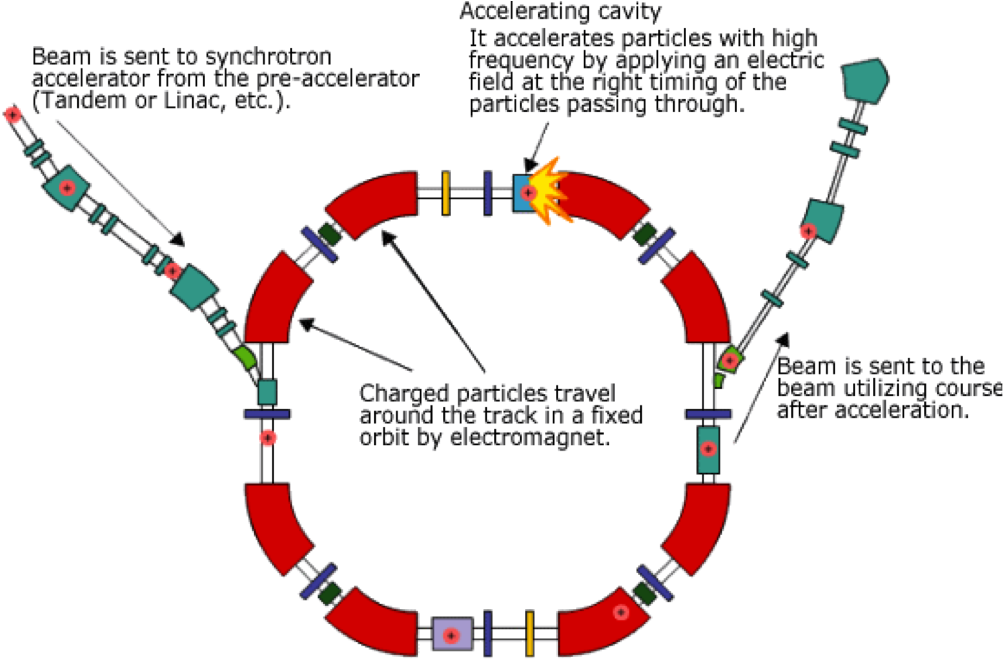 marker 2 (optional)
B(t)
Bflat top
coil measurementVcoil ~ Ḃ
I(t)
B
Peaking strip
marker 1
B
B
Bflat bottom
frev (t)
t1
t2
time
preset B(t1)
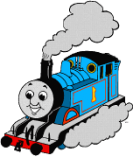 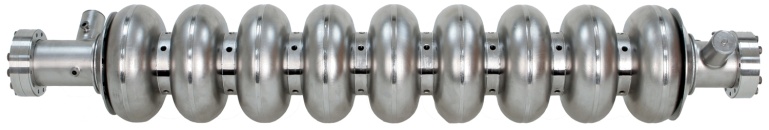 +0.1G
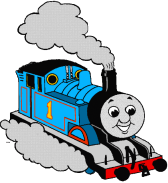 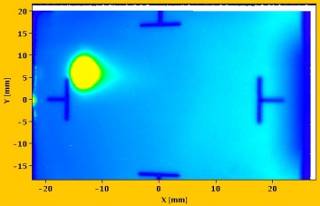 B(t)
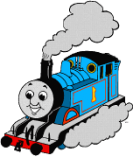 - 0.1G
Power 
converter
Accelerating 
RF cavity
Beam Inst. 
Diagnostics
5
V
Bending
magnet
BTrain System
B (t)
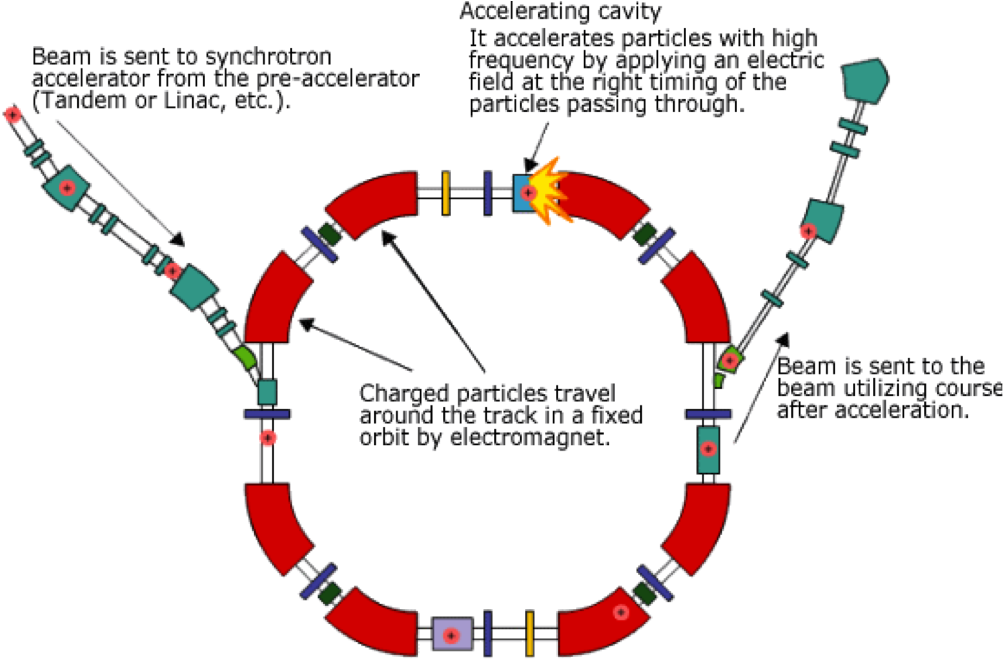 marker 2 (optional)
B(t)
Bflat top
coil measurementVcoil ~ Ḃ
I(t)
B
Peaking strip
marker 1
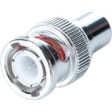 B
B
Bflat bottom
frev (t)
t1
t2
time
preset B(t1)
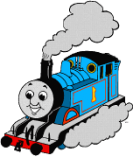 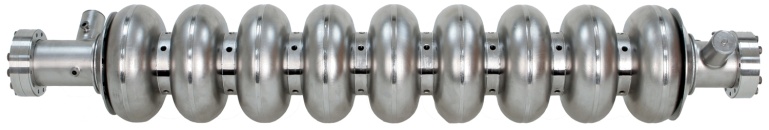 +0.1G
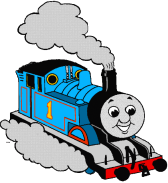 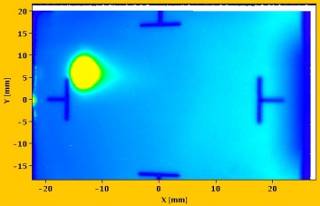 B(t)
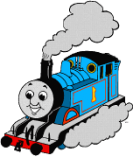 - 0.1G
~ Vcoil
Power 
converter
Accelerating 
RF cavity
Beam Inst. 
Diagnostics
5
V
Bending
magnet
FIRESTORM to renovate BTrain
B (t)
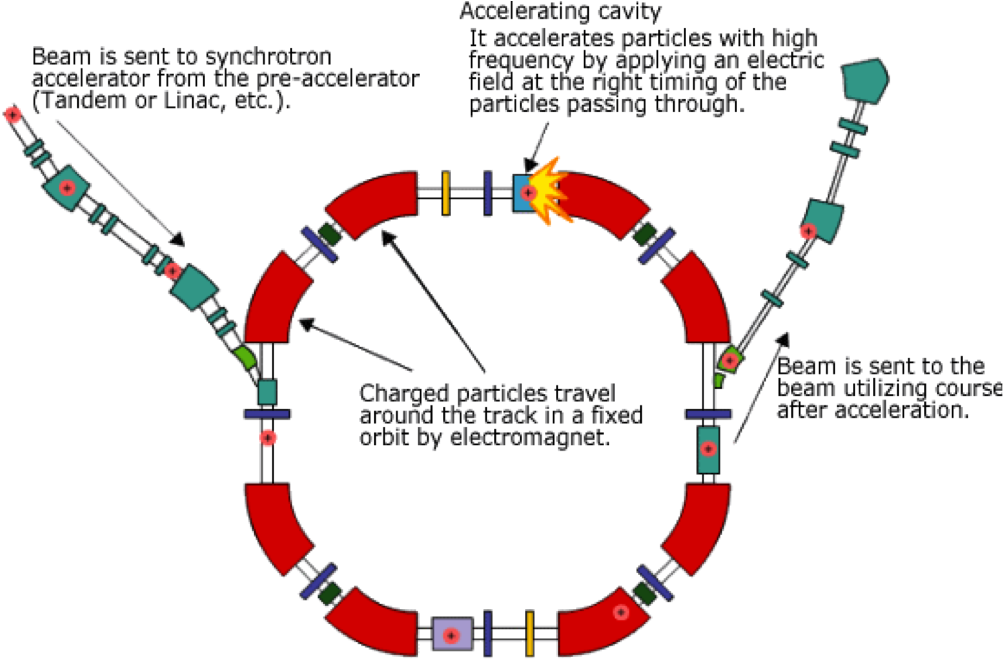 Project by Magnets, Superconductors & Cryostats (TE-MSC) Group in collaboration with TE-EPC, BE-RF, BE-BI & BE-CO.
Why to renovate:
Higher resolution (0.05G) required in PS
Peak slope of 6T/s required by PSB
Spikes & noise on Bdot, timing problems with marker
Obsolete measurement technology and aging components
Non-standard equipment, little support from CO
Not uniform across accelerators & limited diagnostics
What to renovate:
Measurement technology – new markers and coils
Data transfer technology – White Rabbit
I(t)
B
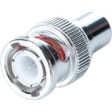 B
B
frev (t)
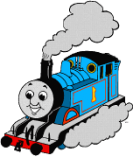 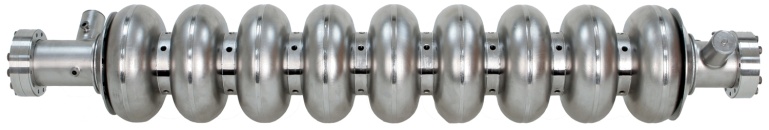 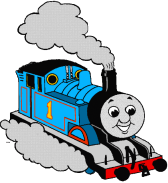 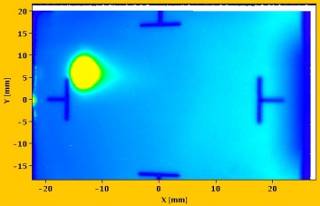 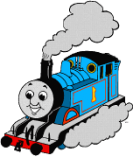 Power 
converter
Accelerating 
RF cavity
Beam Inst. 
Diagnostics
6
V
Bending
magnet
FIRESTORM to renovate BTrain
B (t)
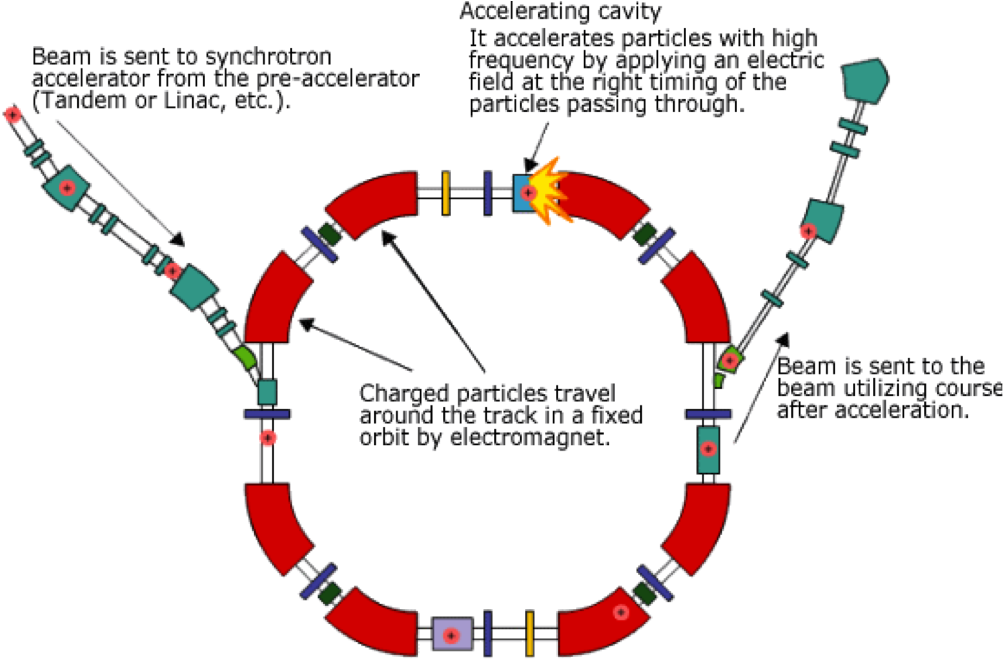 Project by Magnets, Superconductors & Cryostats (TE-MSC) Group in collaboration with TE-EPC, BE-RF, BE-BI & BE-CO.
Why to renovate:
Higher resolution (0.05G) required in PS
Peak slope of 6T/s required by PSB
Spikes & noise on Bdot, timing problems with marker
Obsolete measurement technology and aging components
Non-standard equipment, little support from CO
Not uniform across accelerators & limited diagnostics
What to renovate:
Measurement technology – new markers and coils
Data transfer technology – White Rabbit
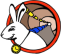 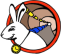 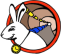 WR Node
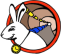 I(t)
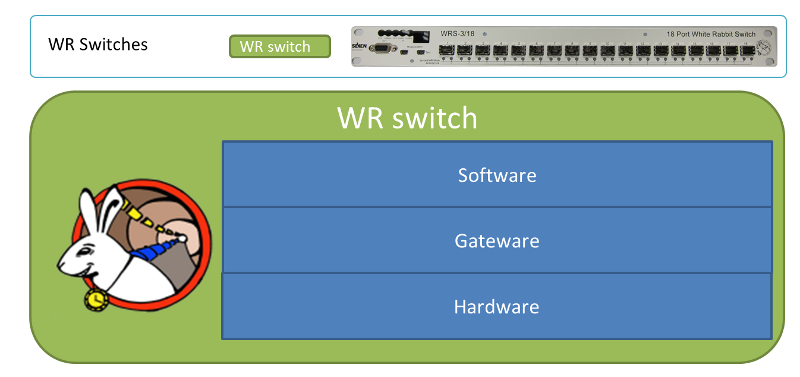 WR Switch
frev (t)
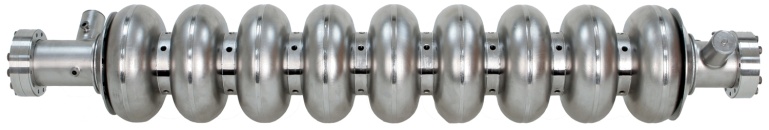 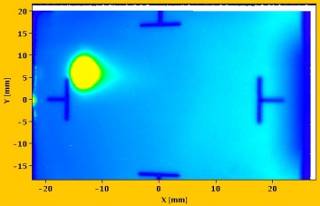 Power 
converter
Accelerating 
RF cavity
Beam Inst. 
Diagnostics
6
V
Bending
magnet
BTrain data transfer over WR
B (t)
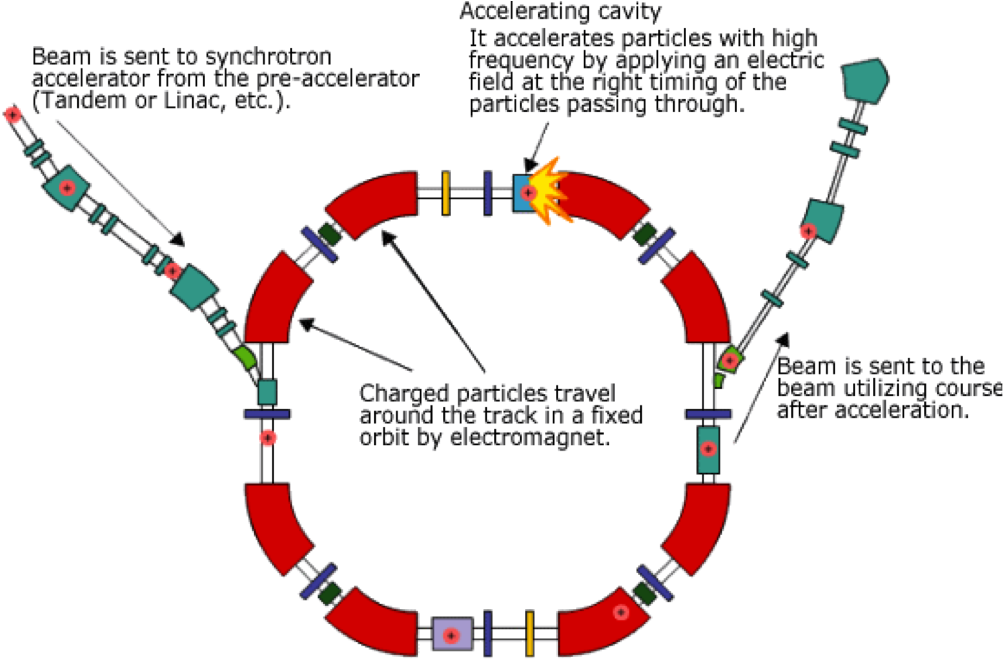 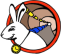 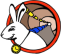 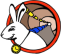 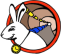 I(t)
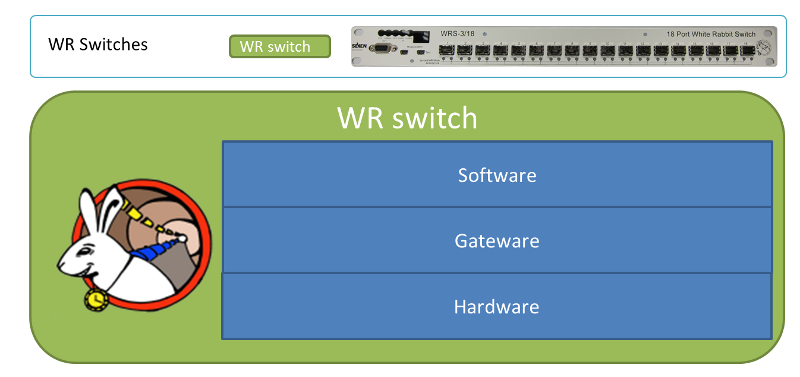 WR Switch
frev (t)
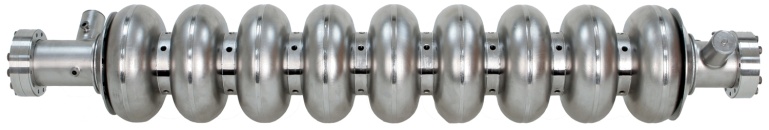 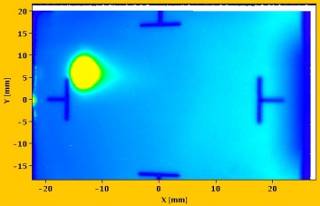 Power 
converter
Accelerating 
RF cavity
Beam Inst. 
Diagnostics
7
V
Bending
magnet
BTrain data transfer over WR
B (t)
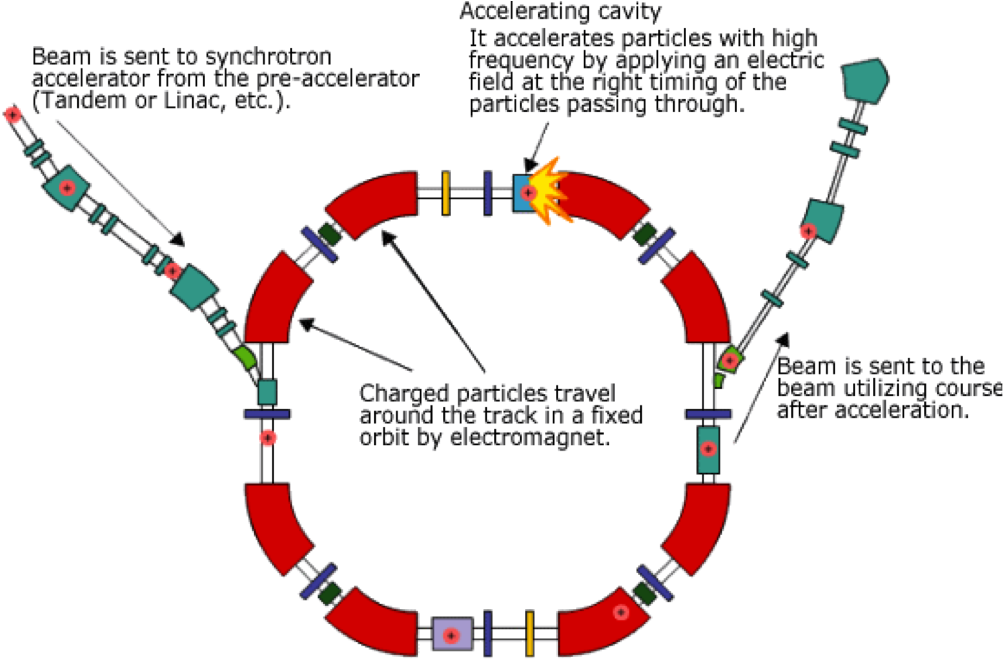 Digitally distributes absolute values of B and Bdot in Ethernet frames
Distributes simultaneously B from different sources(old B, measured B, simulated B, synthesized B)
Provides additional control information (C0, marker)
Supports resolution down to 0.0001G
Allows rates >500kHz and infinitely fast ramps 
Deterministic & guarantees max latency of 10us 
Provides extensive diagnostics
Provides flexibility and scalability 
 I(t) is sent back for model analysis
Payload of Ethernet Frame
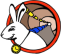 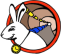 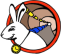 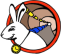 CTRL
I
I(t)
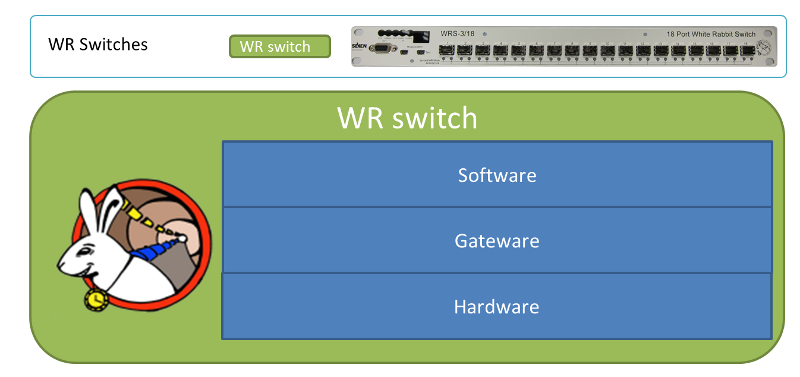 WR Switch
frev (t)
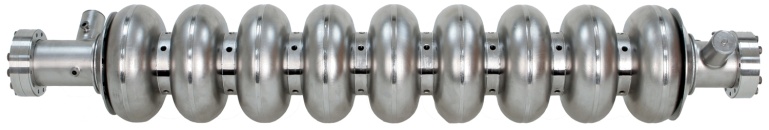 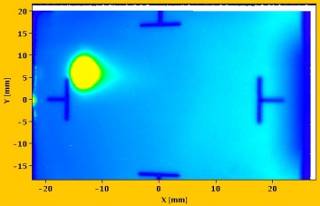 Power 
converter
Accelerating 
RF cavity
Beam Inst. 
Diagnostics
7
V
Bending
magnet
BTrain data transfer over WR
B (t)
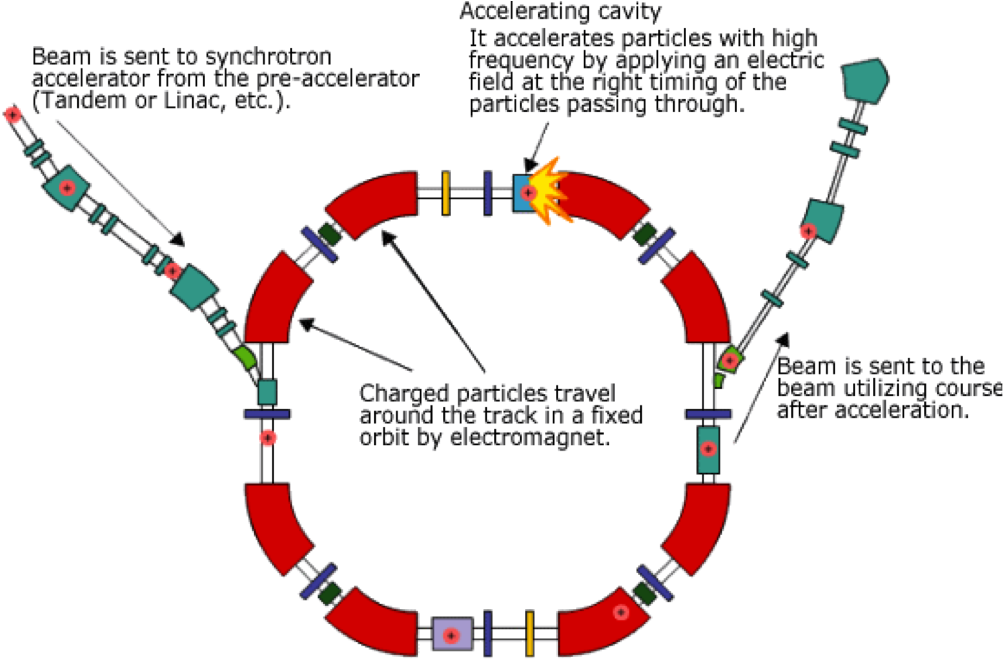 Digitally distributes absolute values of B and Bdot in Ethernet frames
Distributes simultaneously B from different sources(old B, measured B, simulated B, synthesized B)
Provides additional control information (C0, marker)
Supports resolution down to 0.0001G
Allows rates >500kHz and infinitely fast ramps 
Deterministic & guarantees max latency of 10us 
Provides extensive diagnostics
Provides flexibility and scalability 
 I(t) is sent back for model analysis
 I(t) exchanged internally for Pole Face  Winding (PFW) of Power Converters
Payload of Ethernet Frame
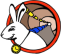 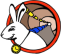 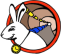 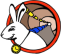 CTRL
I
I(t)
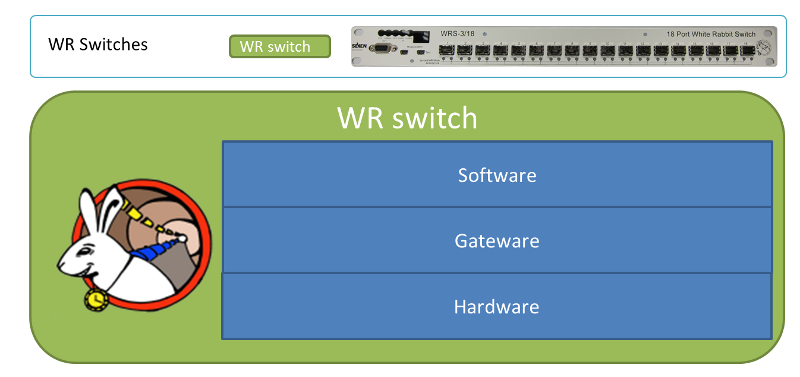 WR Switch
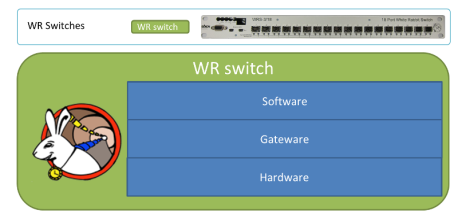 frev (t)
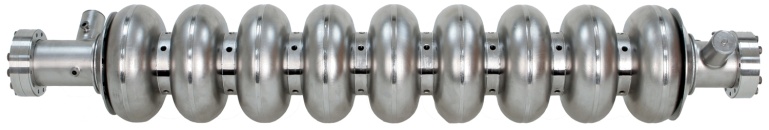 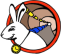 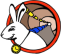 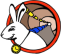 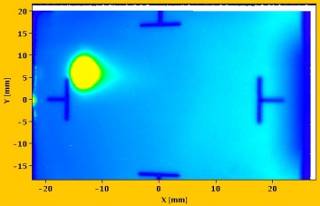 Power 
converter
Accelerating 
RF cavity
Beam Inst. 
Diagnostics
7
V
Bending
magnet
BTrain data transfer over WR
B (t)
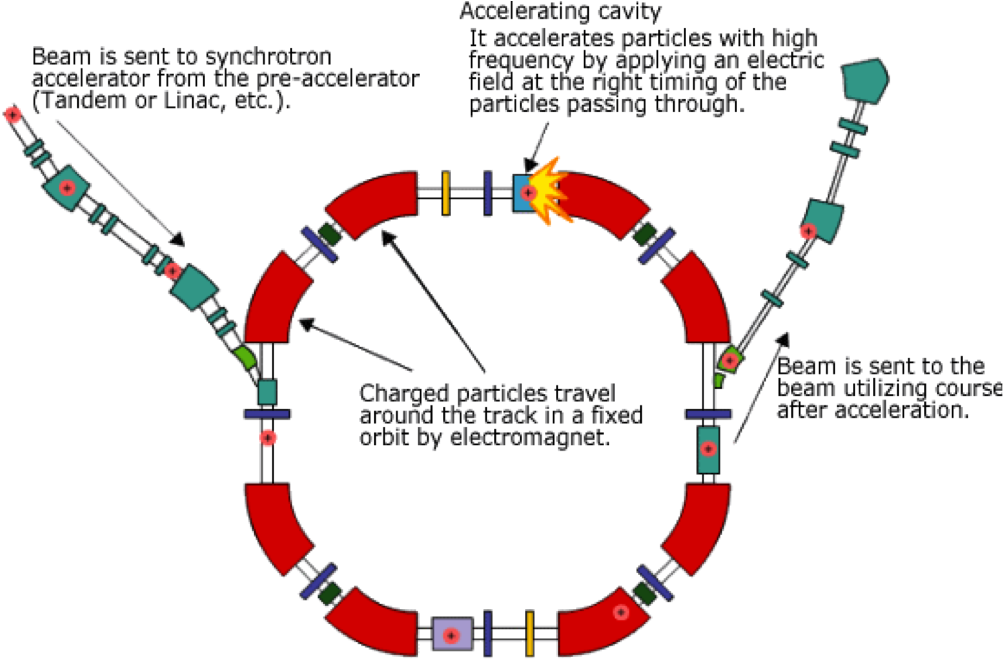 Digitally distributes absolute values of B and Bdot in Ethernet frames
Distributes simultaneously B from different sources(old B, measured B, simulated B, synthesized B)
Provides additional control information (C0, marker)
Supports resolution down to 0.0001G
Allows rates >500kHz and infinitely fast ramps 
Deterministic & guarantees max latency of 10us 
Provides extensive diagnostics
Provides flexibility and scalability 
 I(t) is sent back for model analysis
 I(t) exchanged internally for Pole Face  Winding (PFW) of Power Converters
Payload of Ethernet Frame
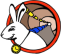 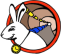 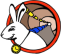 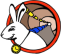 CTRL
I
I(t)
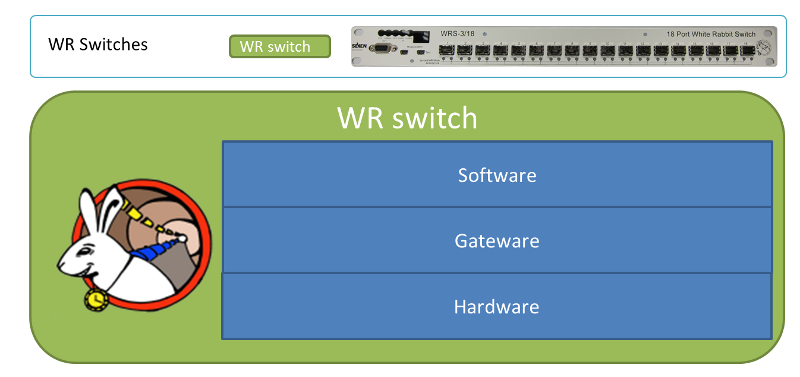 WR Switch
frev (t)
SPS RF
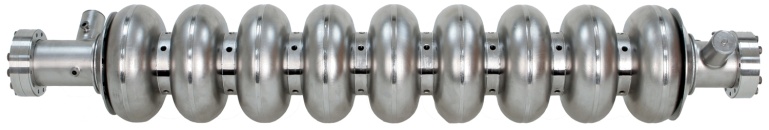 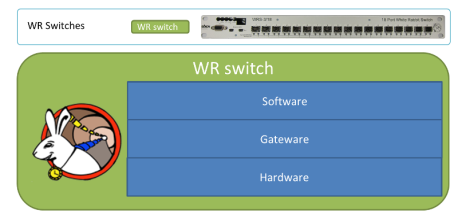 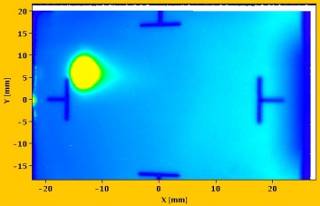 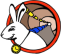 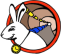 Power 
converter
Accelerating 
RF cavity
Beam Inst. 
Diagnostics
NOTE: Accelerating RF cavities to be
              controlled in SPS using WR
7
V
Bending
magnet
WR-BTrain Nodes
B (t)
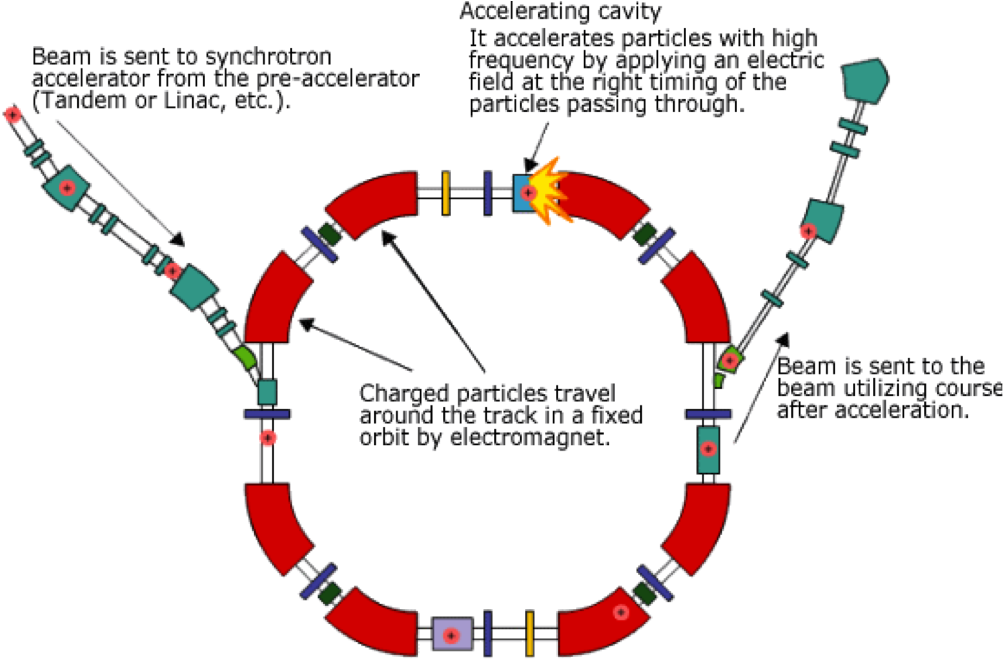 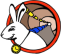 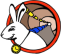 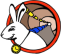 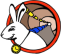 I(t)
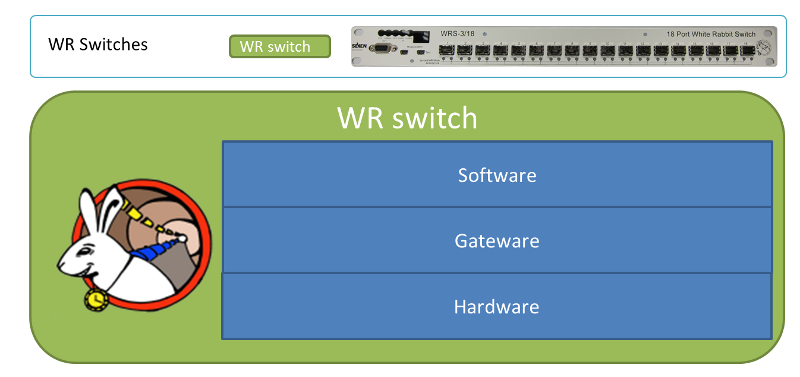 WR Switch
frev (t)
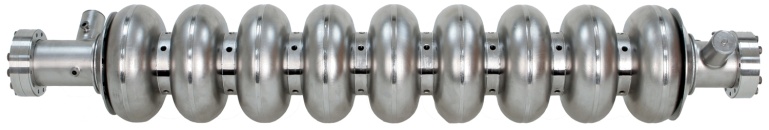 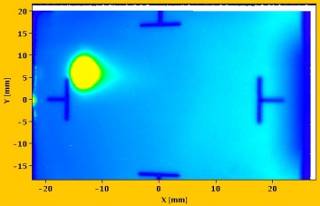 Power 
converter
Accelerating 
RF cavity
Beam Inst. 
Diagnostics
8
V
Bending
magnet
WR-BTrain Nodes
B (t)
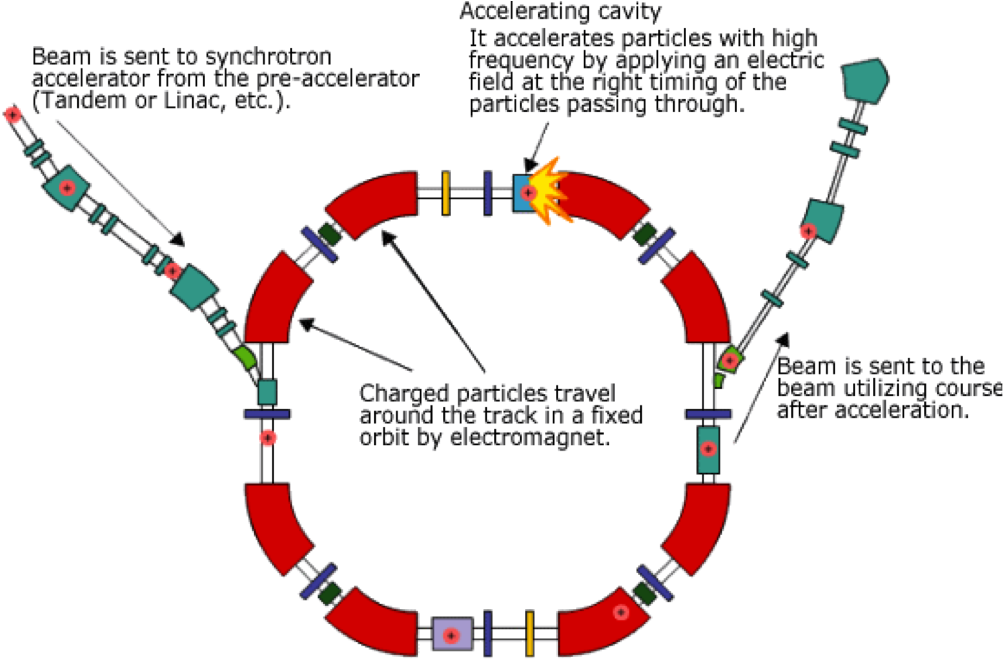 Simple VME64x FMC Carrier (SVEC)

Simple PCIe FMC carrier (SPEC)

VME FMC CarrierHPC-DDR3 (VFC-HD)

VXS Switch
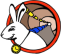 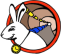 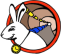 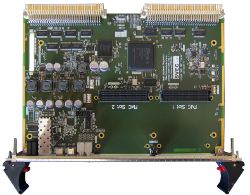 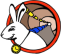 FPGA
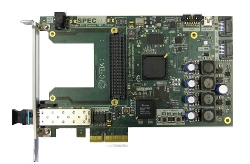 I(t)
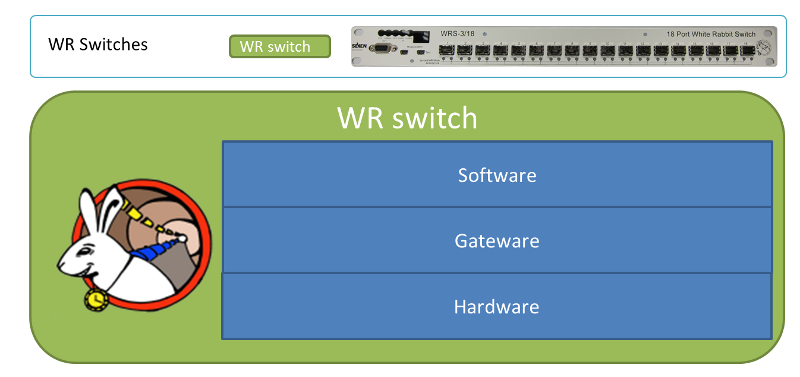 WR Switch
FPGA
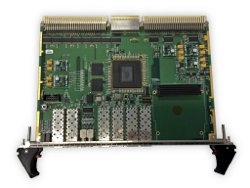 FPGA
frev (t)
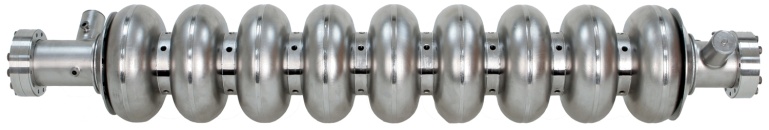 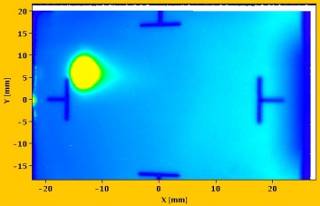 Power 
converter
Accelerating 
RF cavity
Beam Inst. 
Diagnostics
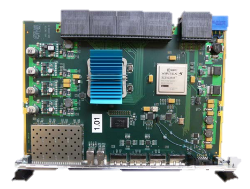 8
FPGA
V
Bending
magnet
WR-BTrain Nodes
B (t)
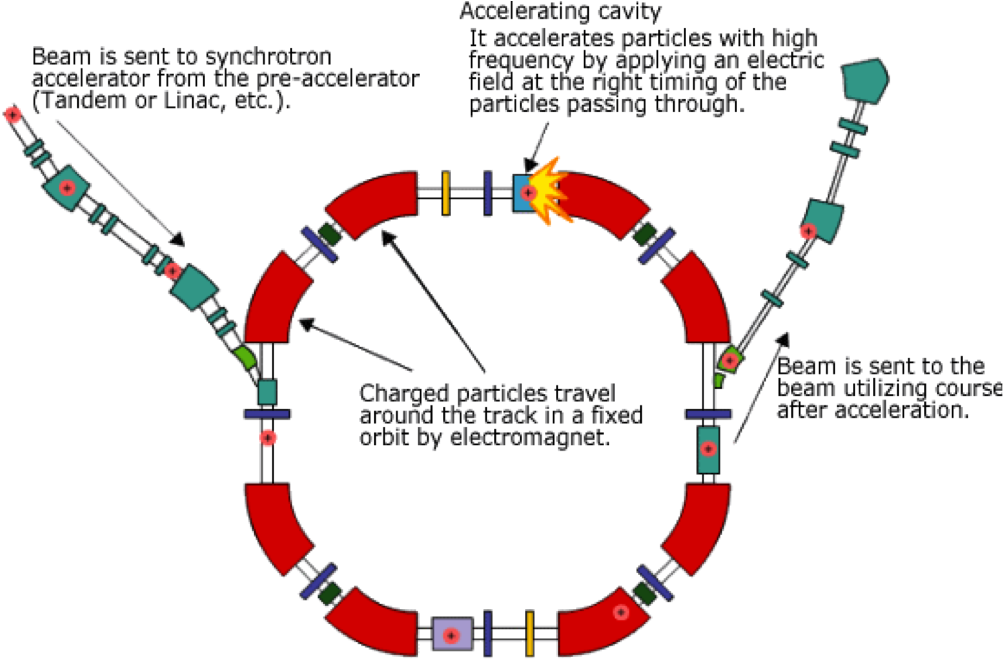 Simple VME64x FMC Carrier (SVEC)

Simple PCIe FMC carrier (SPEC)

VME FMC CarrierHPC-DDR3 (VFC-HD)

VXS Switch
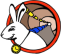 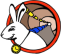 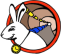 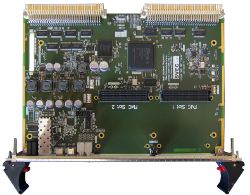 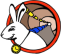 FPGA
CO-supported
hardware
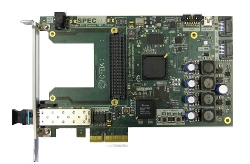 I(t)
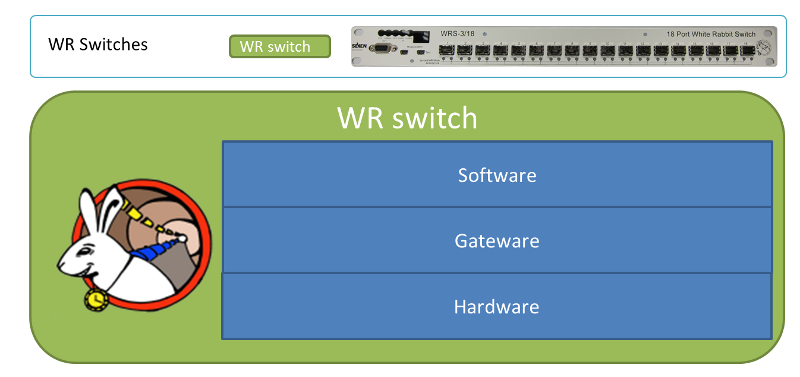 WR Switch
FPGA
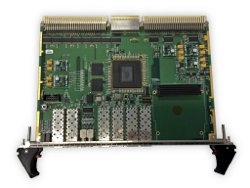 FPGA
frev (t)
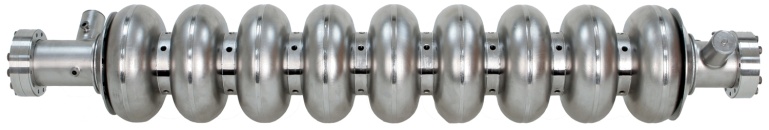 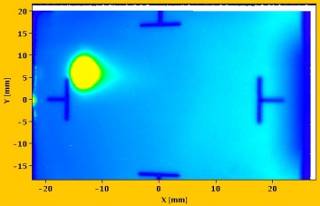 Power 
converter
Accelerating 
RF cavity
Beam Inst. 
Diagnostics
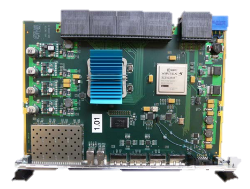 8
FPGA
V
Bending
magnet
WR-BTrain Nodes
B (t)
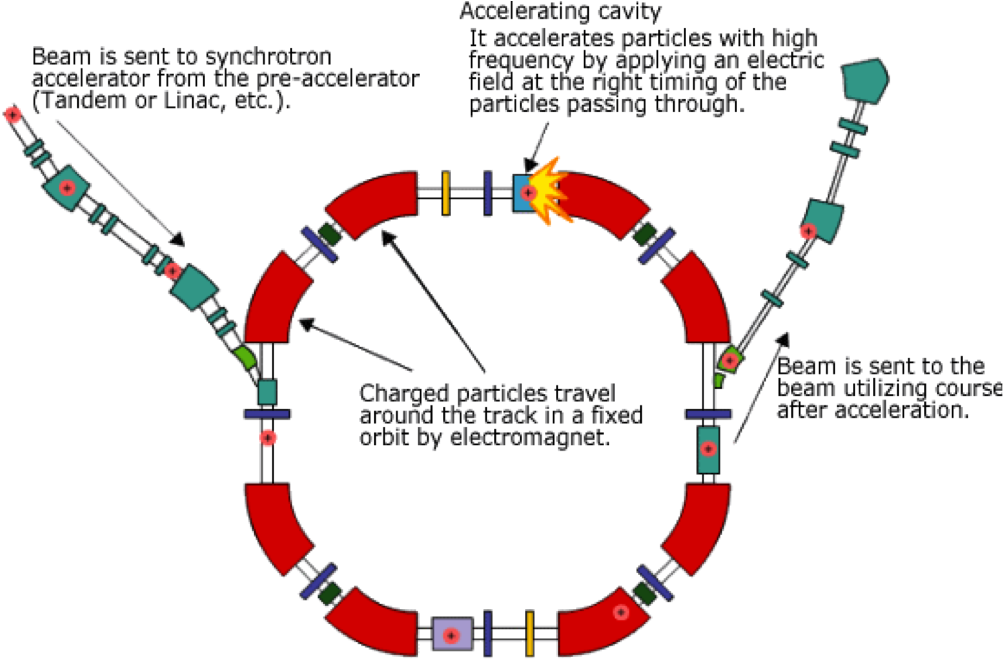 CO-support
for 
White Rabbit
Simple VME64x FMC Carrier (SVEC)

Simple PCIe FMC carrier (SPEC)

VME FMC CarrierHPC-DDR3 (VFC-HD)

VXS Switch
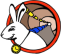 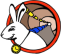 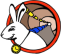 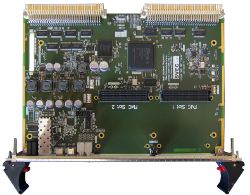 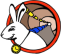 FPGA
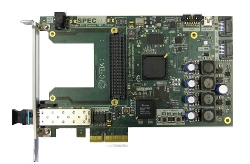 I(t)
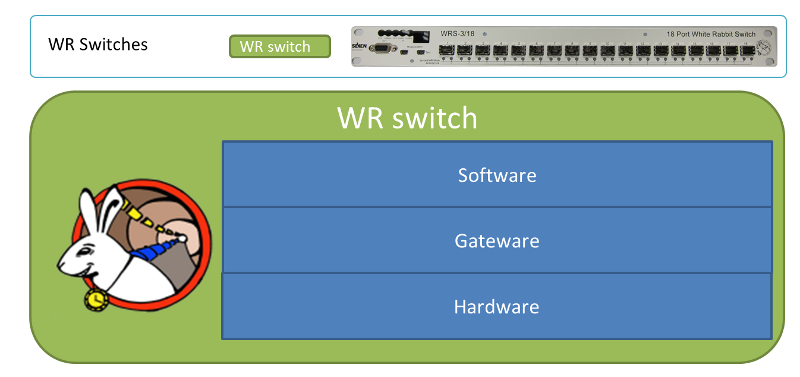 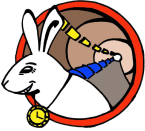 WR Switch
FPGA
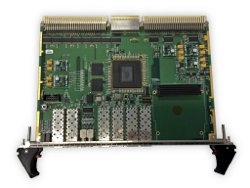 FPGA
frev (t)
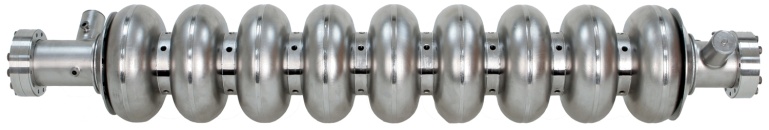 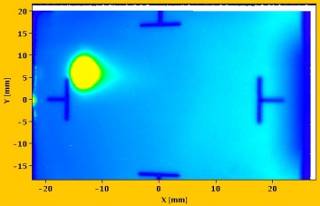 Power 
converter
Accelerating 
RF cavity
Beam Inst. 
Diagnostics
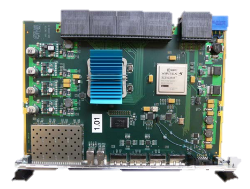 8
FPGA
V
FPGA
BTrain over White Rabbit Project
User logic
B
I
https://gitlab.cern.ch/BTrain-TEAM/Btrain-over-WhiteRabbit/wikis/home
BTrain over
White Rabbit
Simple VME64x FMC Carrier (SVEC)

Simple PCIe FMC carrier (SPEC)

VME FMC CarrierHPC-DDR3 (VFC-HD)

VXS Switch
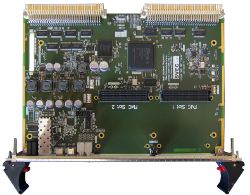 FPGA
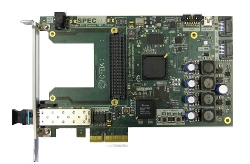 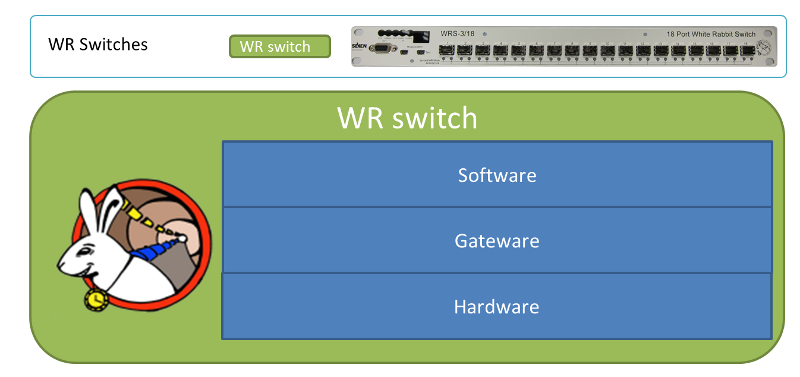 WR Switch
FPGA
FPGA
FPGA
FPGA
BTrain over
White Rabbit
BTrain over
White Rabbit
BTrain over
White Rabbit
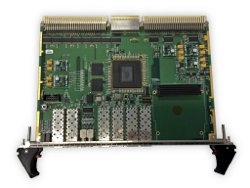 FPGA
I
B
I
B
I
B
User logic
User logic
User logic
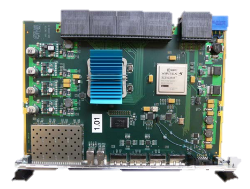 9
FPGA
FPGA
BTrain over White Rabbit Project
User logic
B
I
https://gitlab.cern.ch/BTrain-TEAM/Btrain-over-WhiteRabbit/wikis/home
BTrain over
White Rabbit
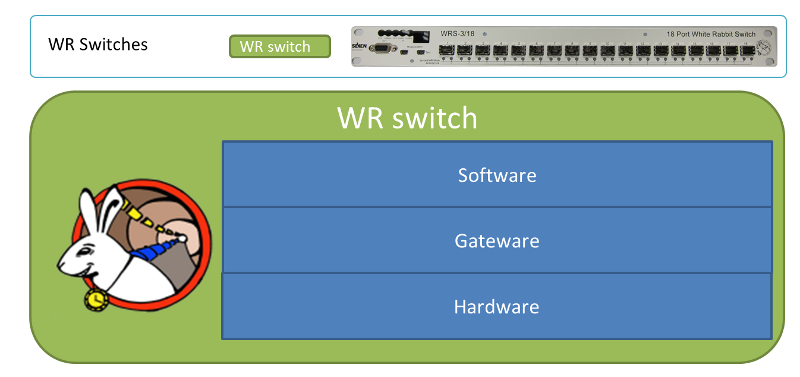 WR Switch
FPGA
FPGA
FPGA
BTrain over
White Rabbit
BTrain over
White Rabbit
BTrain over
White Rabbit
I
B
I
B
I
B
User logic
User logic
User logic
9
FPGA
BTrain over White Rabbit Project
User logic
B
I
https://gitlab.cern.ch/BTrain-TEAM/Btrain-over-WhiteRabbit/wikis/home
WR PTP Core
WR time and Ethernet Frames 
Diagnostics over WR network
WR Streamers
Data Transfer Layer: FIFO over White Rabbit
Statistics of network latency and lost frames
Option to fix latency at configurable value 
BTrainFrameTransceiver
API to the user logic (VHDL records)
Encoding/decoding of BTrain Frames (format agreed by all BTrain users)
Transmission/reception of BTrain frames using WR Streamers
BTrainFrameTxRx
WR Streamers
WR PTP Core
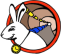 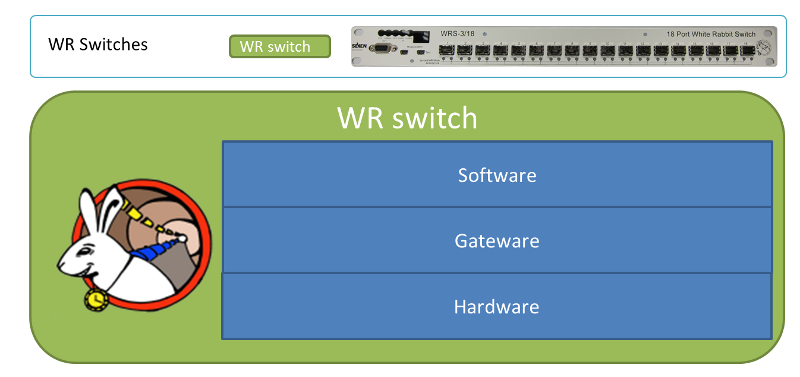 WR Switch
FPGA
FPGA
FPGA
WR PTP Core
WR PTP Core
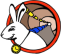 WR PTP Core
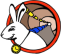 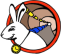 WR Streamers
WR Streamers
WR Streamers
BTrainFrameTxRx
BTrainFrameTxRx
BTrainFrameTxRx
I
B
I
B
I
B
User logic
User logic
User logic
9
FPGA
BTrain over White Rabbit Project
User logic
B
I
https://gitlab.cern.ch/BTrain-TEAM/Btrain-over-WhiteRabbit/wikis/home
WR PTP Core
WR time and Ethernet Frames 
Diagnostics over WR network
WR Streamers
Data Transfer Layer: FIFO over White Rabbit
Statistics of network latency and lost frames
Option to fix latency at configurable value 
BTrainFrameTransceiver
API to the user logic (VHDL records)
Encoding/decoding of BTrain Frames (format agreed by all BTrain users)
Transmission/reception of BTrain frames using WR Streamers
BTrainFrameTxRx
WR Streamers
WR PTP Core
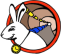 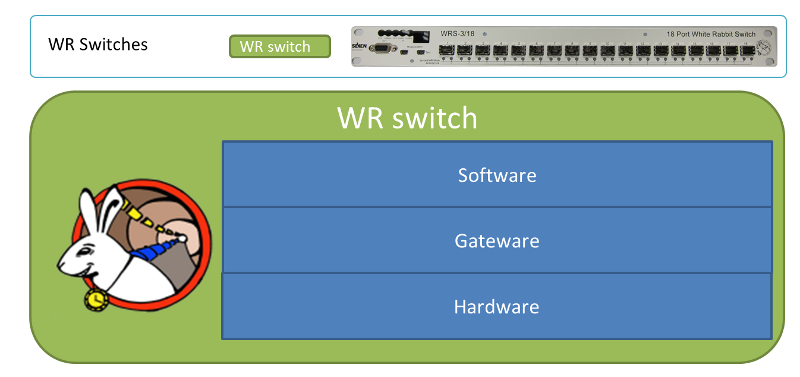 WR Switch
FPGA
WR PTP Core
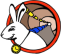 WR Streamers
BTrainFrameTxRx
I
B
User logic
9
FPGA
BTrain over White Rabbit Project
User logic
B
I
https://gitlab.cern.ch/BTrain-TEAM/Btrain-over-WhiteRabbit/wikis/home
BTrainFrameTxRx
WR PTP Core
WR time and Ethernet Frames 
Diagnostics over WR network
WR Streamers
WR PTP Core
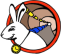 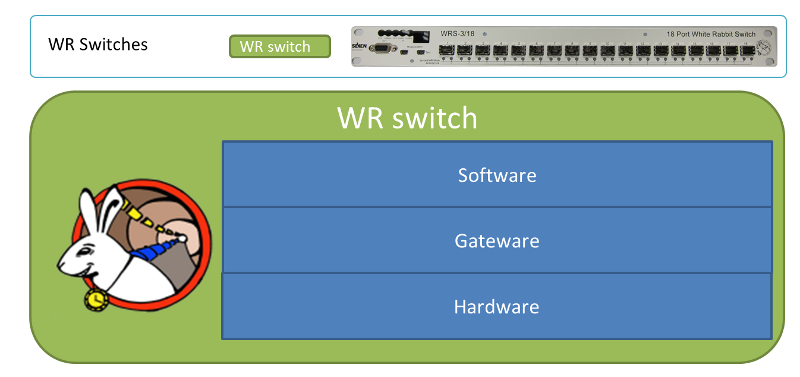 WR Switch
FPGA
WR PTP Core
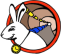 WR Streamers
BTrainFrameTxRx
I
B
User logic
9
FPGA
BTrain over White Rabbit Project
User logic
B
I
https://gitlab.cern.ch/BTrain-TEAM/Btrain-over-WhiteRabbit/wikis/home
BTrainFrameTxRx
WR PTP Core
WR time and Ethernet Frames 
Diagnostics over WR network
WR Streamers
Data Transfer Layer: FIFO over White Rabbit
Statistics of network latency and lost frames
Option to fix latency at configurable value
word
FIFO
FIFO
WR Streamers
WR PTP Core
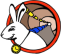 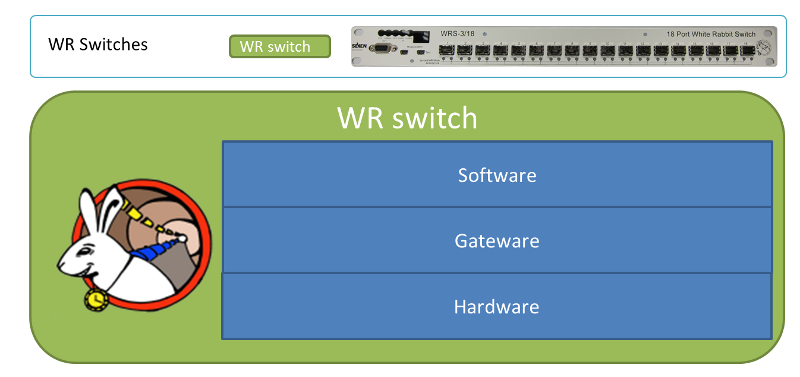 Latency
WR Switch
FPGA
WR PTP Core
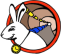 WR Streamers
word
BTrainFrameTxRx
I
B
User logic
9
FPGA
BTrain over White Rabbit Project
User logic
B
I
https://gitlab.cern.ch/BTrain-TEAM/Btrain-over-WhiteRabbit/wikis/home
BTrainFrameTxRx
WR PTP Core
WR time and Ethernet Frames 
Diagnostics over WR network
WR Streamers
Data Transfer Layer: FIFO over White Rabbit
Statistics of network latency and lost frames
Option to fix latency at configurable value
word
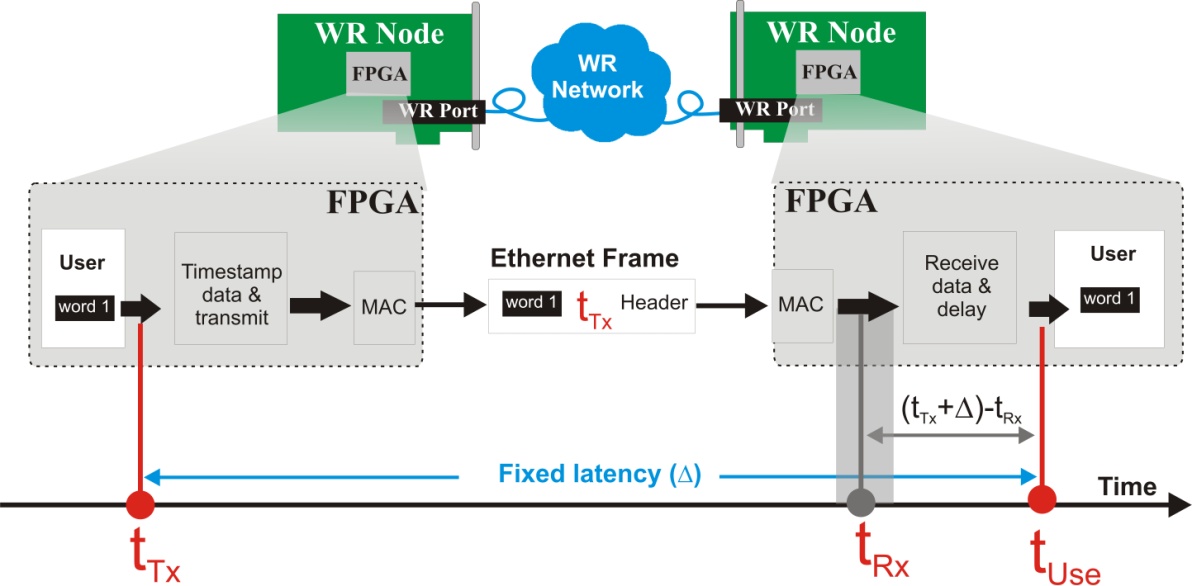 FIFO
FIFO
WR Streamers
WR PTP Core
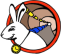 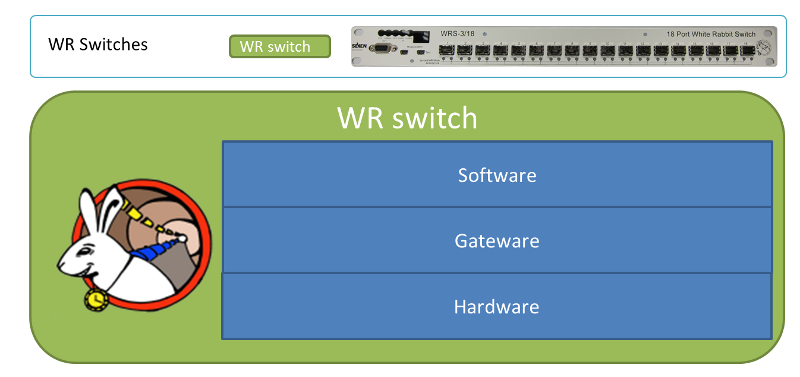 Latency
WR Switch
FPGA
WR PTP Core
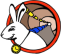 WR Streamers
word
BTrainFrameTxRx
I
B
User logic
9
FPGA
BTrain over White Rabbit Project
User logic
B
I
https://gitlab.cern.ch/BTrain-TEAM/Btrain-over-WhiteRabbit/wikis/home
BTrainFrameTxRx
BFrame
WR PTP Core
WR time and Ethernet Frames 
Diagnostics over WR network
WR Streamers
Data Transfer Layer: FIFO over White Rabbit
Statistics of network latency and lost frames
Option to fix latency at configurable value 
BTrainFrameTransceiver
API to the user logic (VHDL records)
Encoding/decoding of BTrain Frames (format agreed by all BTrain users)
Transmission/reception of BTrain frames using WR Streamers
FIFO
FIFO
WR Streamers
WR PTP Core
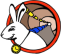 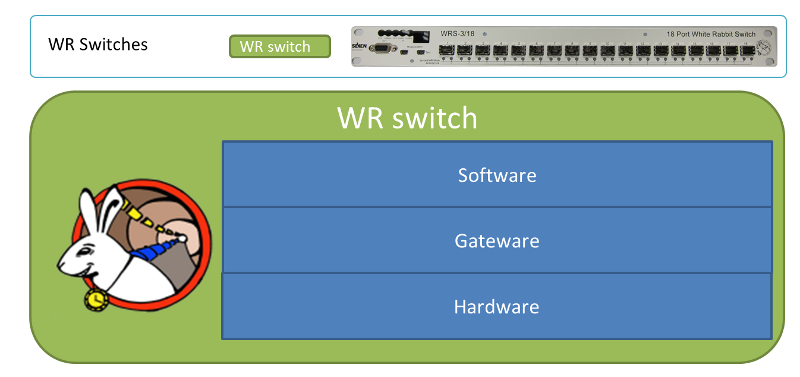 Latency
WR Switch
FPGA
WR PTP Core
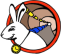 WR Streamers
IFrame
BTrainFrameTxRx
I
B
User logic
9
FPGA
BTrain over White Rabbit Project
User logic
B
I
https://gitlab.cern.ch/BTrain-TEAM/Btrain-over-WhiteRabbit/wikis/home
BTrainFrameTxRx
BFrame
WR PTP Core
WR time and Ethernet Frames 
Diagnostics over WR network
WR Streamers
Data Transfer Layer: FIFO over White Rabbit
Statistics of network latency and lost frames
Option to fix latency at configurable value 
BTrainFrameTransceiver
API to the user logic (VHDL records)
Encoding/decoding of BTrain Frames (format agreed by all BTrain users)
Transmission/reception of BTrain frames using WR Streamers
Comprehensive documentation and VHDL Reference Designs:
SPEC, SVEC, VFC-HD, VXS boards
FIFO
FIFO
WR Streamers
WR PTP Core
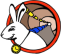 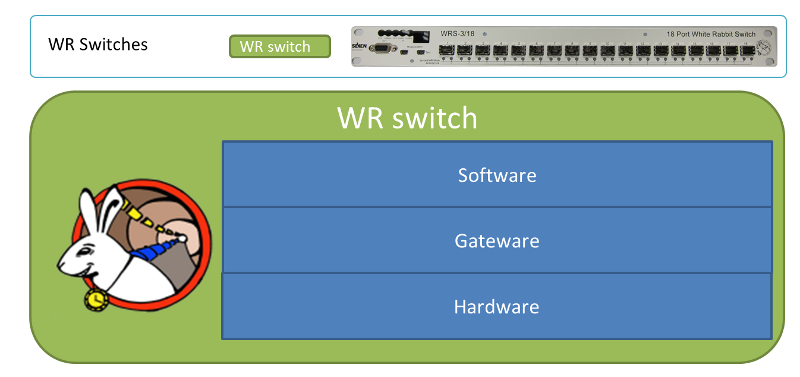 Latency
WR Switch
FPGA
WR PTP Core
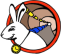 WR Streamers
IFrame
BTrainFrameTxRx
I
B
User logic
9
FPGA
Support and monitoring
User logic
B
I
Developed by BE-CO-HT, support eventually by TE-MSC-MM
BTrainFrameTxRx
WR Streamers
CO-supported
WR PTP Core
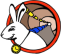 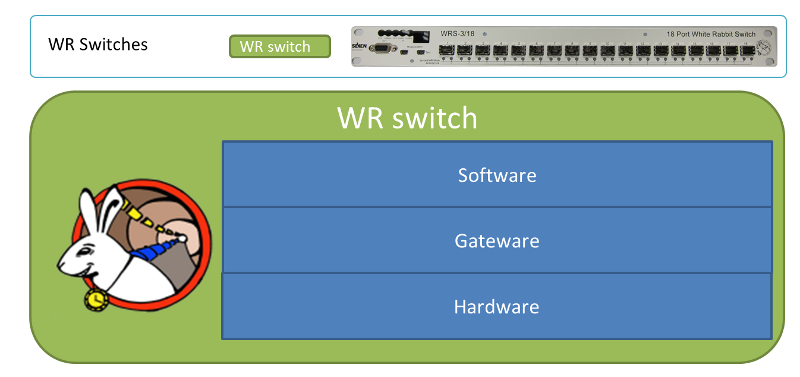 FPGA
WR PTP Core
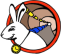 WR Streamers
Developed by BE-CO-HT, support eventually by TE-MSC-MM
BTrainFrameTxRx
I
B
User logic
10
FPGA
Support and monitoring
User logic
B
I
Developed by BE-CO-HT, support eventually by TE-MSC-MM
BTrainFrameTxRx
WR Streamers
Controls Open Source 
MOnitoring System
CO-supported
WR PTP Core
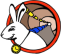 Monitoring
WR Switch and its ports state
WR Node state
Frames tx/rx/lost
Max/min/avg latency
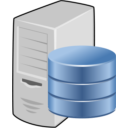 Switch monitoring 
over SNMP
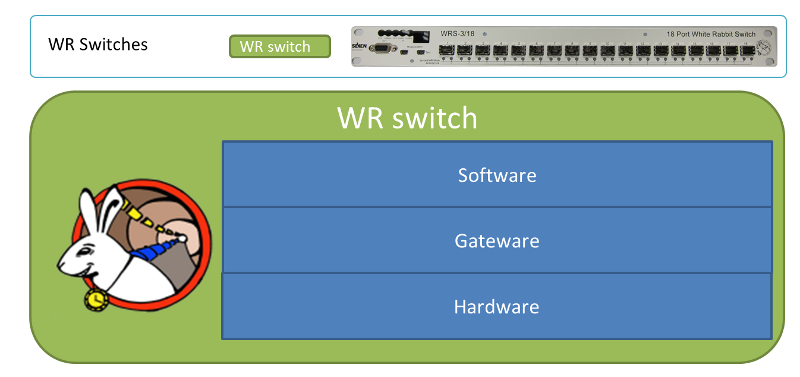 WR Switch
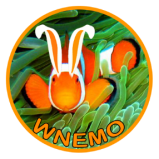 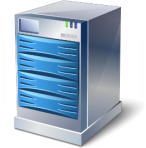 Nodes monitoring 
over SNMP
FPGA
WR PTP Core
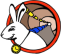 WR NEtwork MOnitoring
and Configuration
WR Streamers
Developed by BE-CO-HT, support eventually by TE-MSC-MM
BTrainFrameTxRx
I
B
User logic
10
FPGA
Support and monitoring
User logic
B
I
Developed by BE-CO-HT, support eventually by TE-MSC-MM
BTrainFrameTxRx
WR Streamers
Controls Open Source 
MOnitoring System
CO-supported
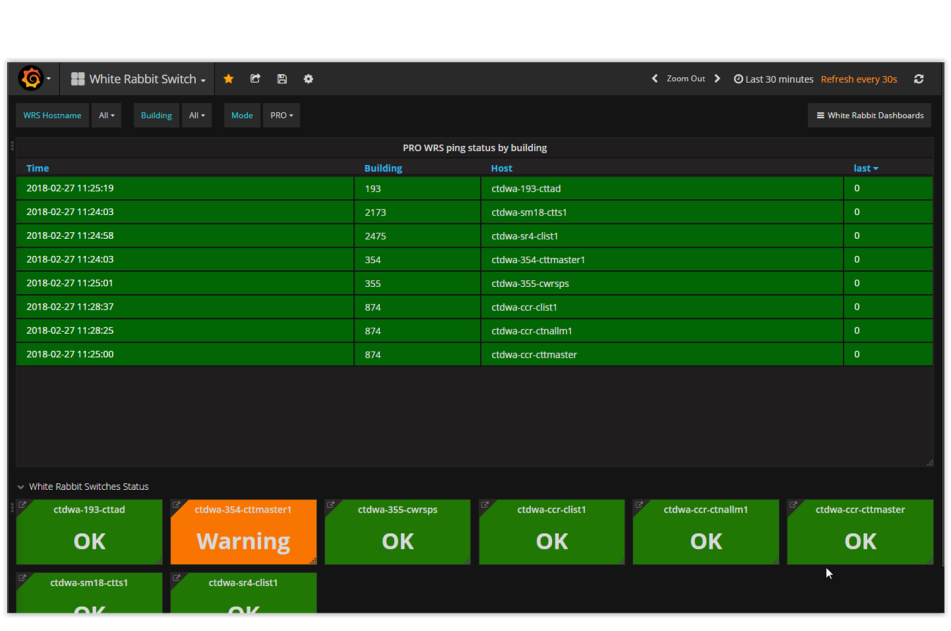 WR PTP Core
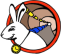 Monitoring
WR Switch and its ports state
WR Node state
Frames tx/rx/lost
Max/min/avg latency
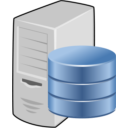 Switch monitoring 
over SNMP
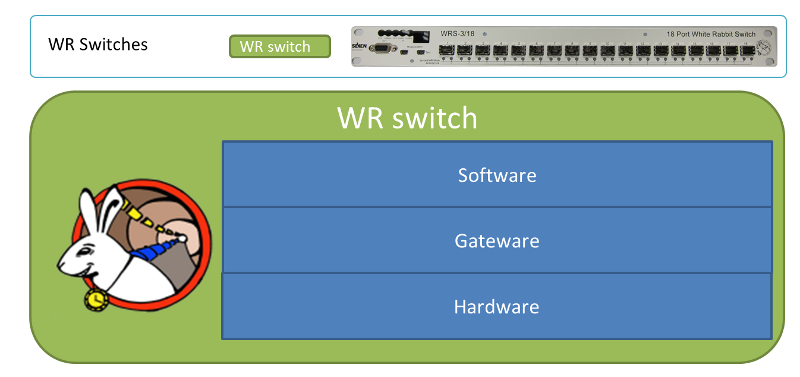 WR Switch
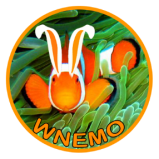 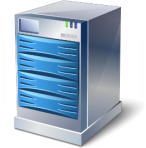 Nodes monitoring 
over SNMP
FPGA
WR PTP Core
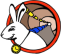 WR NEtwork MOnitoring
and Configuration
WR Streamers
Developed by BE-CO-HT, support eventually by TE-MSC-MM
BTrainFrameTxRx
I
B
User logic
10
FPGA
Support and monitoring
User logic
B
I
Developed by BE-CO-HT, support eventually by TE-MSC-MM
BTrainFrameTxRx
WR Streamers
Controls Open Source 
MOnitoring System
CO-supported
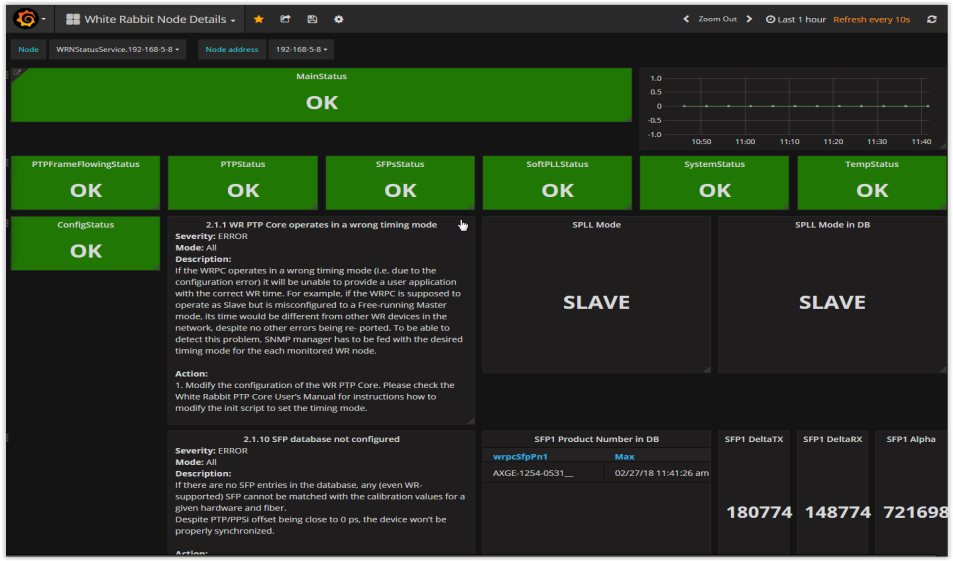 WR PTP Core
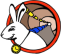 Monitoring
WR Switch and its ports state
WR Node state
Frames tx/rx/lost
Max/min/avg latency
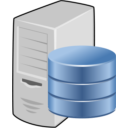 Switch monitoring 
over SNMP
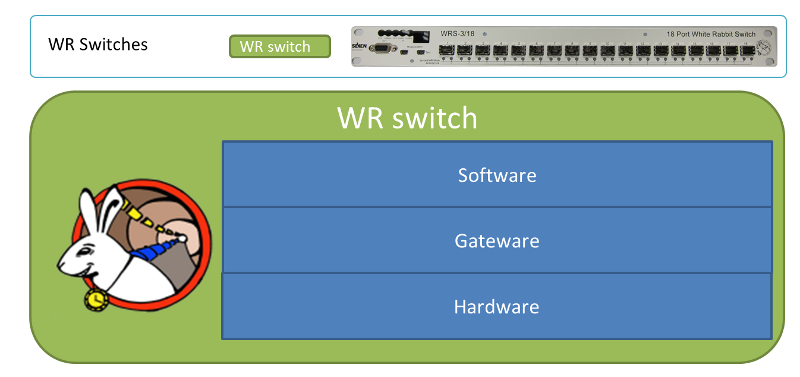 WR Switch
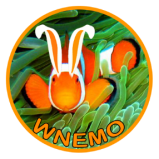 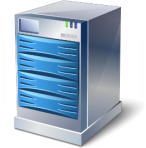 Nodes monitoring 
over SNMP
FPGA
WR PTP Core
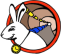 WR NEtwork MOnitoring
and Configuration
WR Streamers
Developed by BE-CO-HT, support eventually by TE-MSC-MM
BTrainFrameTxRx
I
B
User logic
10
Status and Plans for BTrain over White Rabbit
Before LS2, successfully used in operation
PS: since 2015
ELENA: since its start – no legacy BTrain
PSB / LEIR: at the end of run 2
After LS2, operational in PSB, LEIR, PS, SPS, AD, ELENA
with the above features included
11
Status and Plans for BTrain over White Rabbit
Before LS2, successfully used in operation
PS: since 2015
ELENA: since its start – no legacy BTrain
PSB / LEIR: at the end of run 2
After LS2, operational in PSB, LEIR, PS, SPS, AD, ELENA
Ongoing work – to be included in next release of BTrain over WhiteRabbit :
WR streamers fixed-latency improved from ± 8ns to sub-ns
Support for Cute-WR-DP FMC
Support for user API on FMC pins
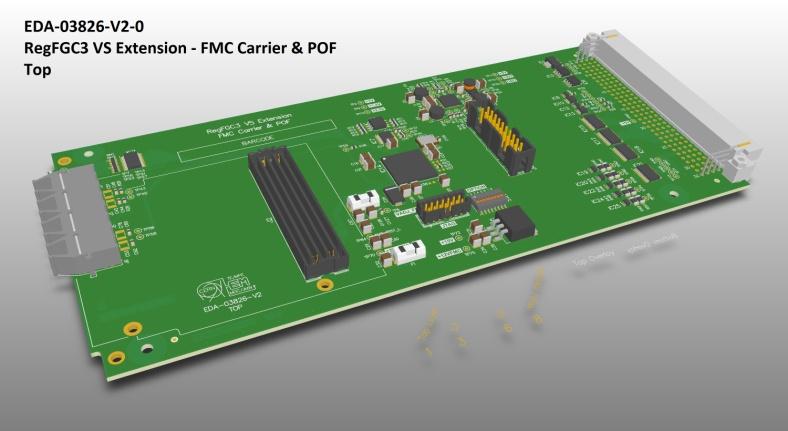 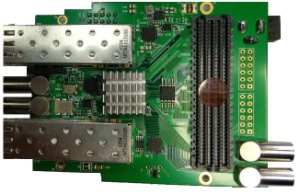 FMC carrier
FMC card
11
Conclusions
BTrain – critical system in PSB, LEIR, PS, SPS, AD, ELENA 
White Rabbit – suitable CO-supported technology, versatile and flexible
BTrain over White Rabbit
at the heart of the FIRESTORM project
common interface between all BTrain users
a smooth inter-departament and inter-group collaborationbetween TE-MSC, TE-EPC, BE-RF, BE-BI facilitated BE-CO.
See: https://wikis.cern.ch/display/HT/Btrain+over+White+Rabbit
12
Conclusions
BTrain – critical system in PSB, LEIR, PS, SPS, AD, ELENA 
White Rabbit – suitable CO-supported technology, versatile and flexible
BTrain over White Rabbit
at the heart of the FIRESTORM project
common interface between all BTrain users
a smooth inter-departament and inter-group collaborationbetween TE-MSC, TE-EPC, BE-RF, BE-BI facilitated BE-CO.
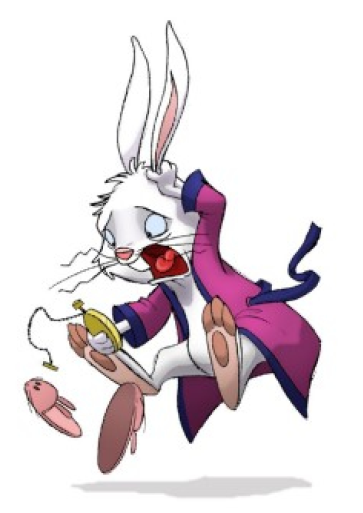 Thank you !
See: https://wikis.cern.ch/display/HT/Btrain+over+White+Rabbit
12
Outline
WR in a nutshell
BTrain over WR (Maciej)
WR Trigger Distribution (Dimitris)
RF Signal Distribution over WR (John)
Q&A
Backup slides
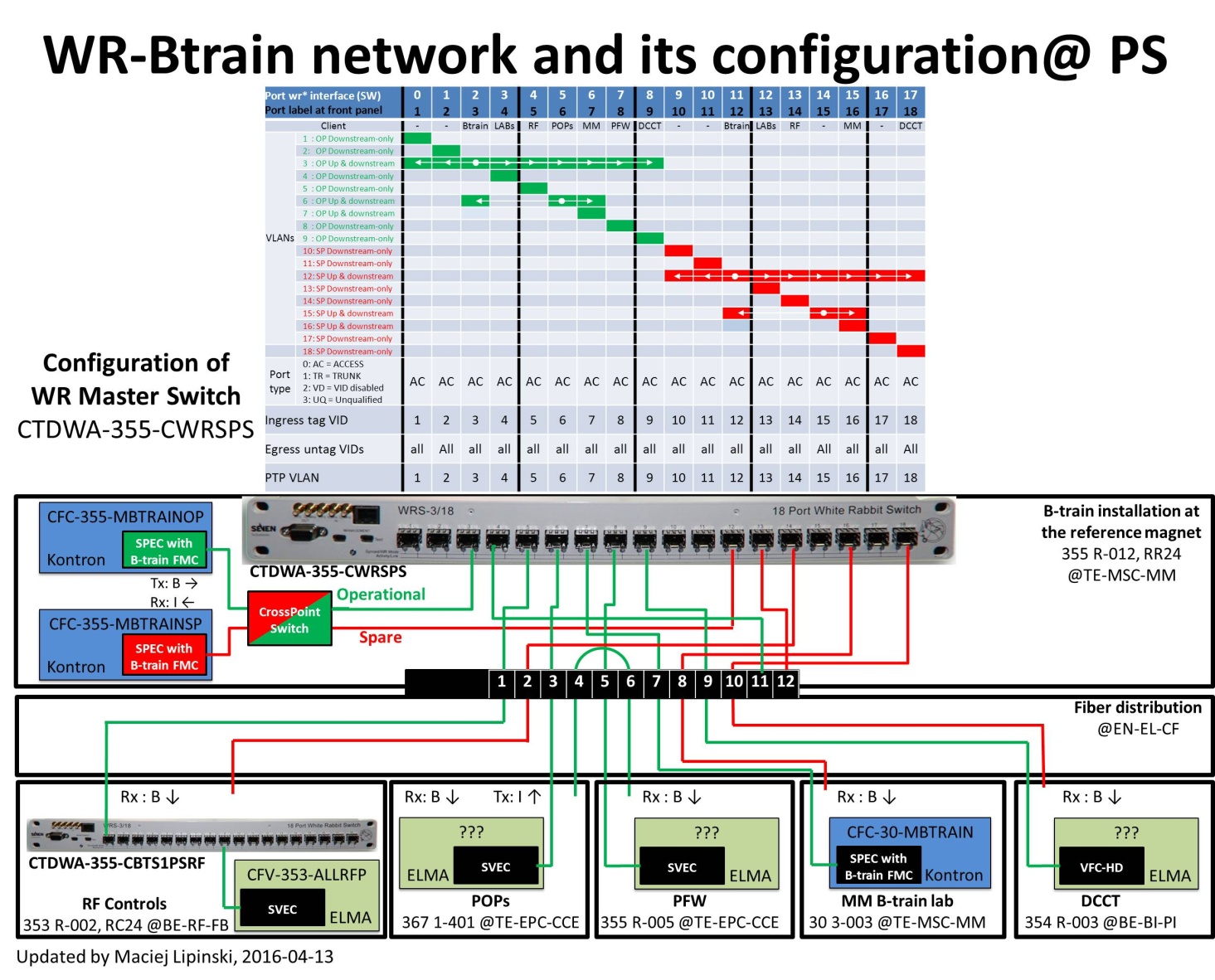 BTrain over WR network and its configuration
The same architecture/configfor all accelerators
Two redundant control chains:operational and spare
VLANs used extensively to enforce proper flow of information
See: https://wikis.cern.ch/display/HT/Btrain+over+White+Rabbit